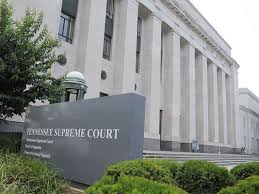 Session 3
The Legal Environment
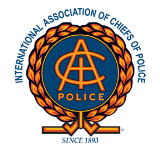 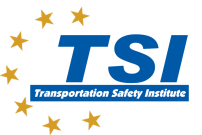 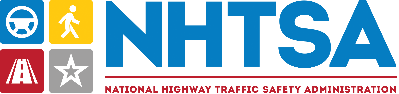 Revised 3/15/23
Learning Objectives
Be familiar with:
Elements of DUI offenses 
Provisions of implied consent 
Relevance of chemical test evidence 
Precedents established through case law
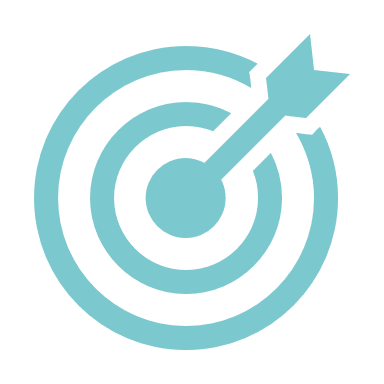 3-2
DUI Statute: T.C.A. § 55-10-401
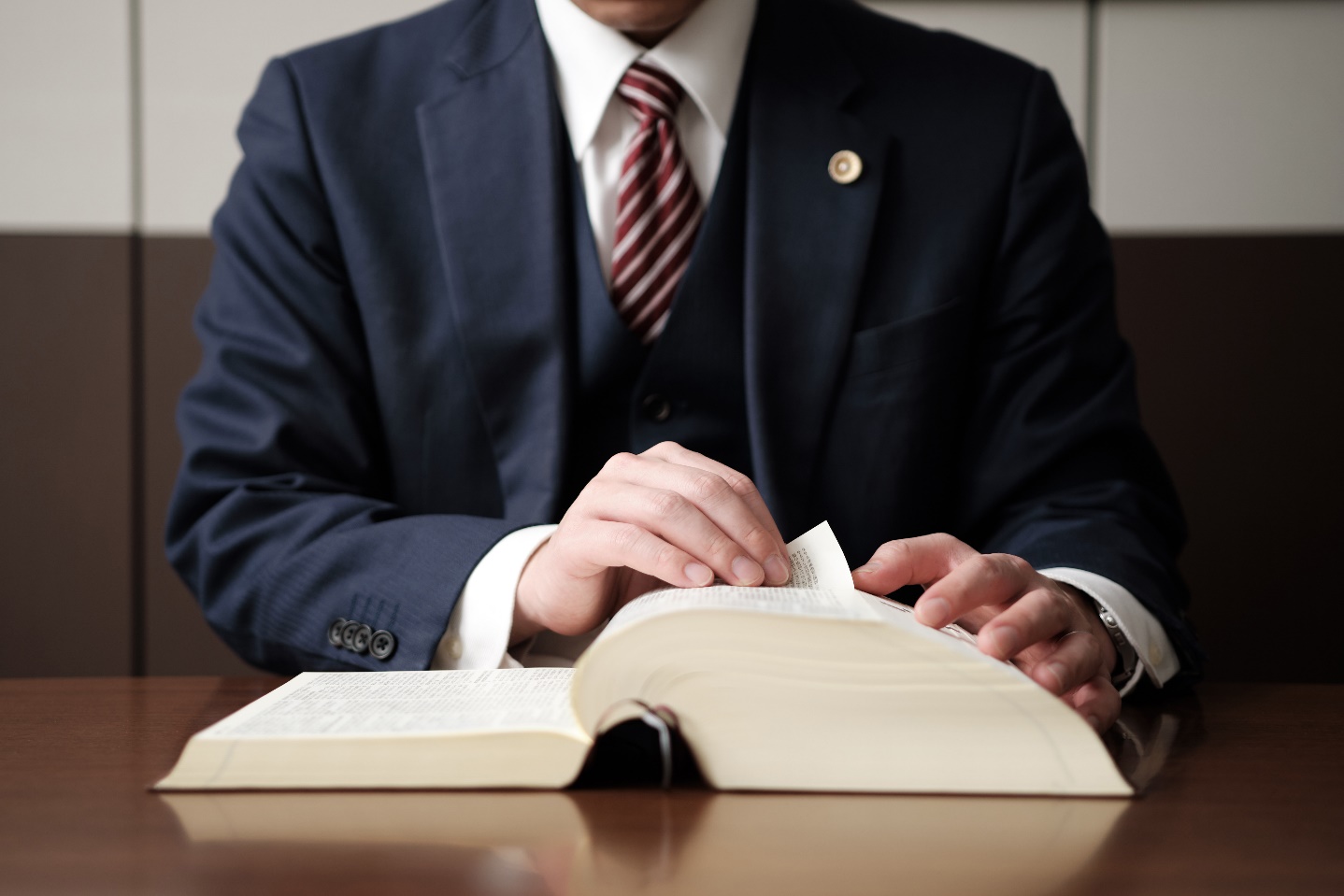 3-3
T.C.A. § 55-10-401
It is unlawful for any person to drive or to be in physical control of any automobile or other motor driven vehicle on any of the public roads and highways of the state, or on any streets or alleys, or while on the premises of any shopping center, trailer park, or apartment house complex, or any other premises that is generally frequented by the public at large, while:
3-4
T.C.A. § 55-10-401
(1) Under the influence of any intoxicant, marijuana, controlled substance, controlled substance analogue, drug, substance affecting the central nervous system, or combination thereof that impairs the driver's ability to safely operate a motor vehicle by depriving the driver of the clearness of mind and control of oneself that the driver would otherwise possess;
3-5
T.C.A. § 55-10-401
(2) The alcohol concentration in the person's blood or breath is eight-hundredths of one percent (0.08%) or more; or
(3) With a blood alcohol concentration of four-hundredths of one percent (0.04%) or more and the vehicle is a commercial motor vehicle as defined in § 55-50-502.
3-6
Legal Definitions
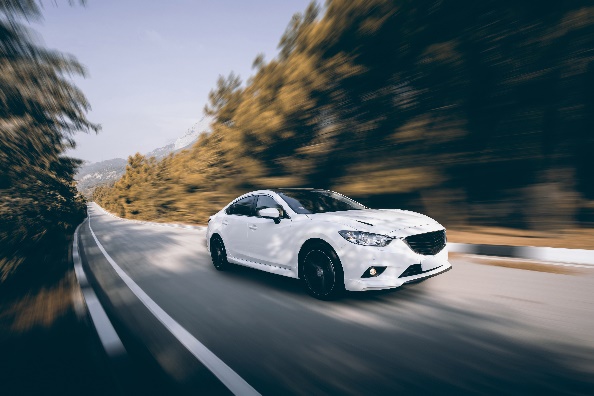 Driving
Physical Control
Vehicle
Location
Impaired/Under the Influence
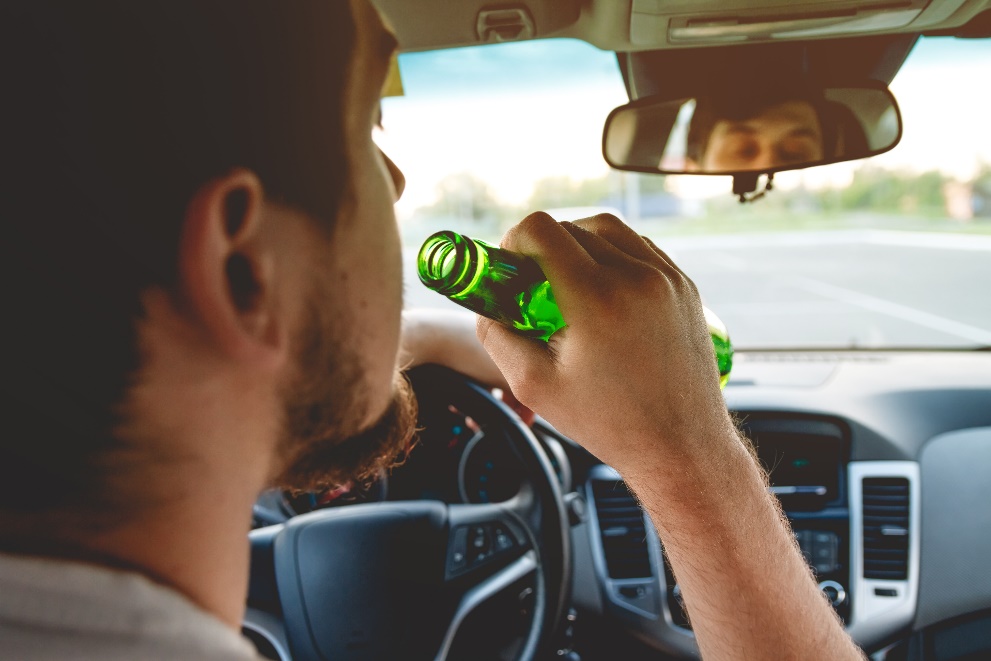 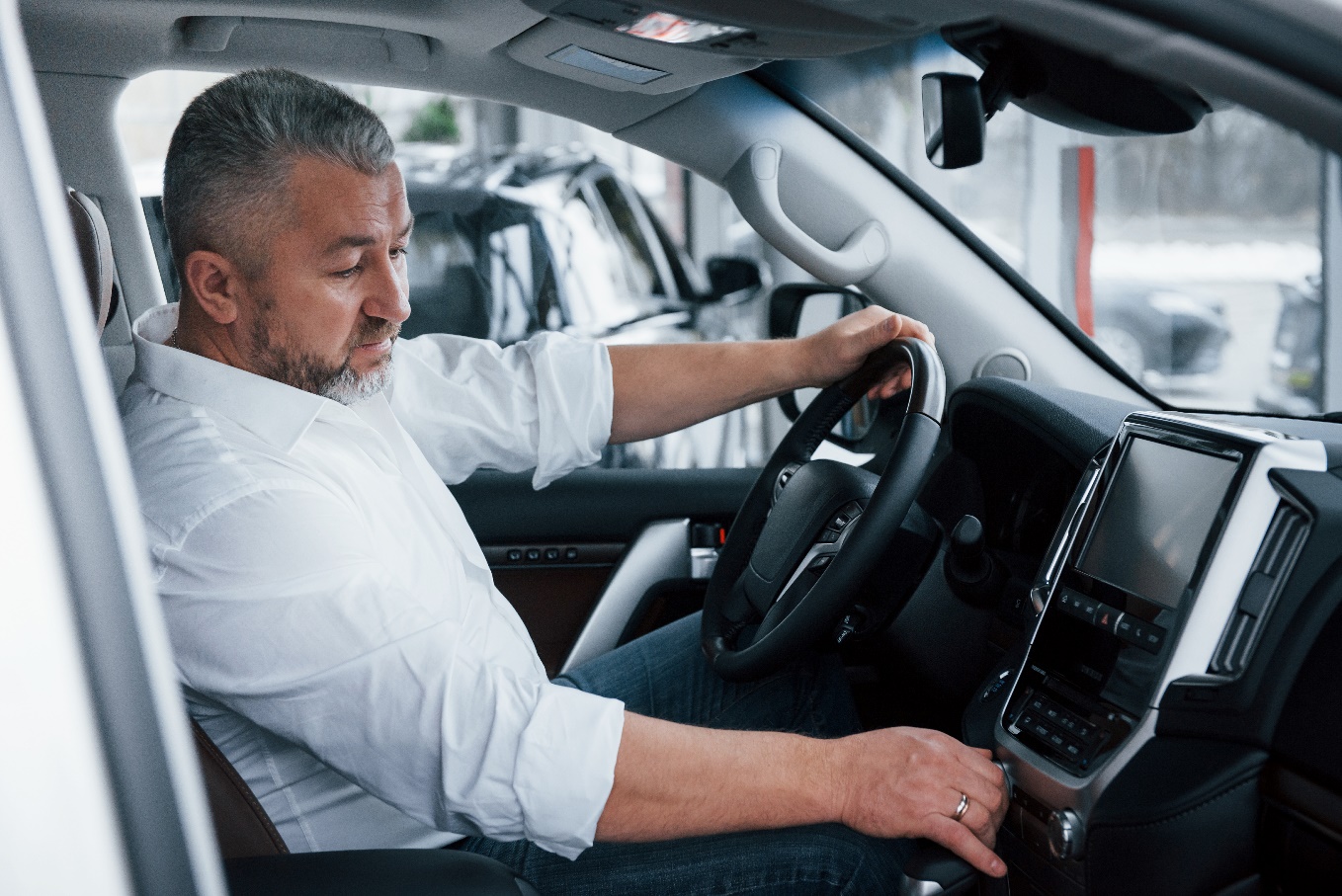 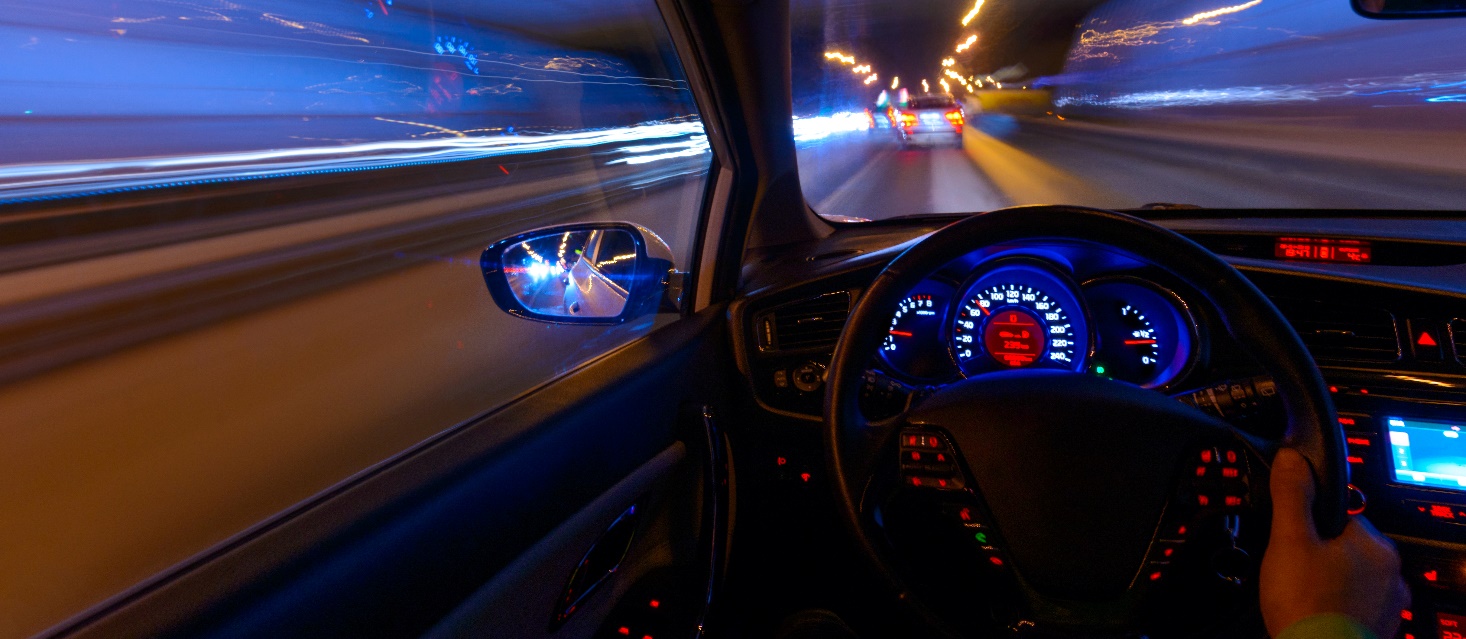 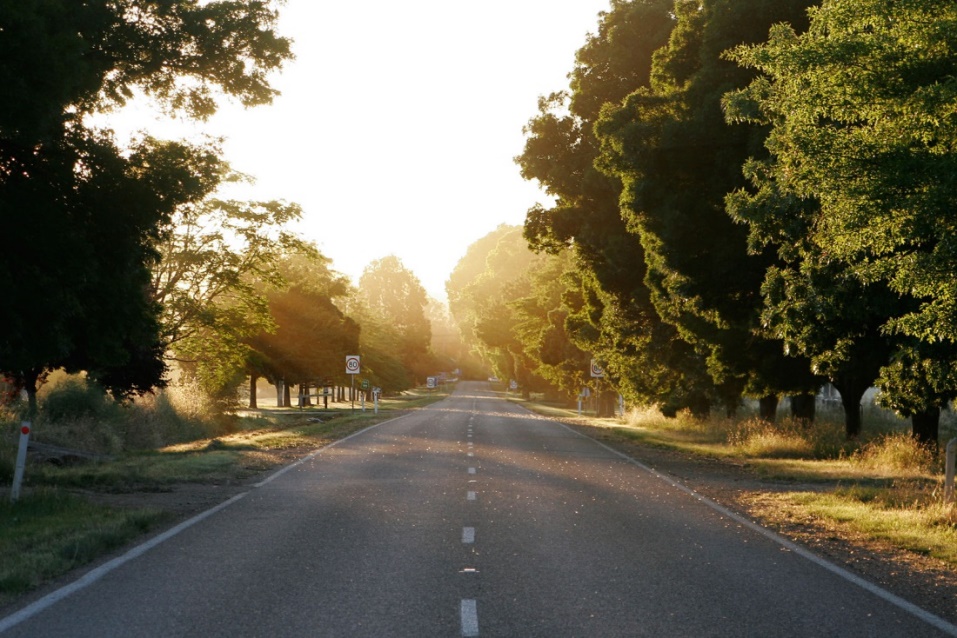 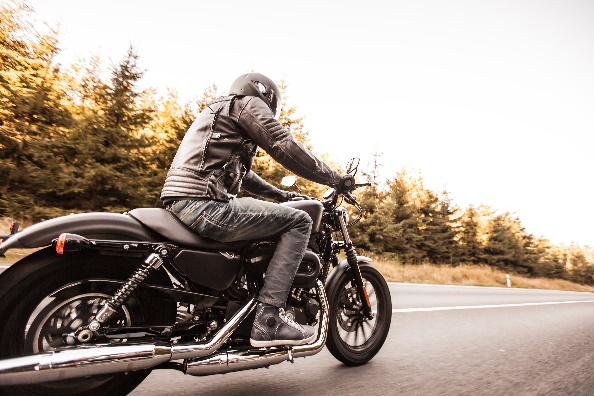 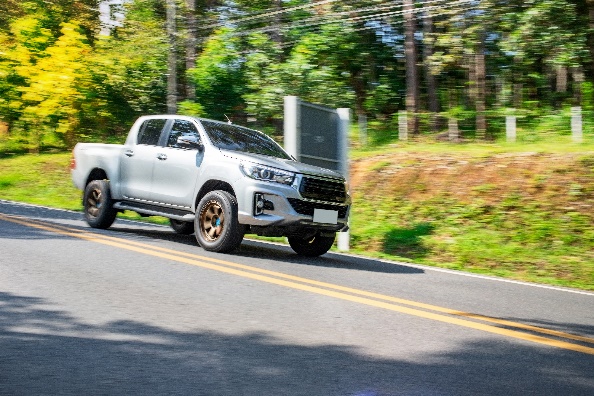 3-7
Physical Control
State v. Lawrence, 849 S.W.2d 761 (Tenn. 1993).
“Physical Control” within the meaning of T.C.A. §55-10-401 is examined by Totality of Circumstances.  Some factors to be considered:
1) The location of the defendant in relation to the vehicle;
2) The whereabouts of the ignition key;
3) Whether the motor vehicle is running;
4)The ability of the defendant, but for his/her intoxication, to direct the use or non-use of the motor vehicle; or 
5) The extent to which the vehicle is capable of being operated under its own power or otherwise.
3-8
[Speaker Notes: Subsequent to his conviction for driving while under the influence of an intoxicant, defendant appealed and challenged the sufficiency of the evidence to support his conviction because there was no proof of physical control and insufficient proof of driving when he was found asleep behind the wheel of the truck. The trial court found that defendant violated Tenn. Code Ann. § 55-10-401(a) by being in physical control of the truck while intoxicated. On appeal, the court affirmed and was persuaded that the totality of the circumstances approach was to be used in assessing the accused's physical control of an automobile. Applying the totality of the circumstances approach, the court held that defendant was in physical control of his truck within the meaning of Tenn. Code Ann. § 55-10-401(a). The court found that defendant was inside of the vehicle, behind the wheel, and had possession of the keys. He was alone in the truck and no one else was in the area. The record was undisputed that, but for his intoxication, he had the present physical ability to direct the vehicle's operation and movement. Defendant could have at any time started the engine and driven away.

The defendant was parked completely on the gravel road, he was asleep, sitting behind the wheel and leaning toward the passenger seat, when the deputy approached him.  

It bears noting that the Defendant could probably have been convicted of "driving," the alternative way of violating T.C.A. § 55-10-401. Although no one actually saw the Defendant driving his vehicle, the evidence amply supports the conclusion that he did so. From the undisputed facts in the record, the inference may reasonably be made that the Defendant drove his vehicle while under the influence of an intoxicant.]
Physical Control
In Lawrence, TN Supreme Court stated, “It is our opinion that the Legislature, in making it a crime to be in physical control of an automobile while under the influence of an intoxicant, ‘intended to enable the drunken driver to be apprehended before he strikes.’” See Hughes, 535 P.2d 1023,1024 (Okla. 1975).
3-9
[Speaker Notes: It is our opinion that the Legislature, in making it a crime to be in physical control of an automobile while under the influence of an intoxicant, "intended to enable the drunken driver to be apprehended before he strikes." See Hughes, 535 P.2d 1023,1024 (Okla. 1975).  We agree with the observation that "a motor vehicle is recognized in the law as a dangerous instrumentality when in the control of a sober person; in the control of a drunk, the dangerous instrumentality becomes lethal. Therefore . . . the court [should interpret] the drunk driving statute in a way that [keeps] drunks from behind the steering wheels of motor vehicles, even when the drunk needs to 'sleep it off.'" Stevenson v. City of Falls Church, 243 Va. 434, 416 S.E.2d 435 (Va. 1992)(Compton, Carrico, and Hassell, JJ, dissenting). The fact that the Defendant chose to park his vehicle on a country road and sleep off the effects of the alcohol is immaterial. The road where the Defendant was located was a public road and we believe the "better policy is that a person should ascertain his ability to drive before climbing behind the wheel and terrorizing the roadways of this state." (Emphasis in original.)  State v. Peterson, 769 P.2d 1221, 1224 (Mont. 1989)]
Physical Control
State v. Butler, 108 S.W.3d 845 (Tenn. 2003).
Defendant located by security guard (off duty officer) 50 feet from entrance to Walmart, 100 yards from his motorcycle after customer advised him that a man “was wondering around the parking lot [who] appeared to be intoxicated.”  

Defendant carrying spark plug, spark plug wrench, and admitted to driving to the store.  

Combination of circumstantial evidence and physical control sufficient to convict.
3-10
[Speaker Notes: Shortly before midnight on March 18, 2000, Madison County Deputy Dan Owen was off duty and working as a security guard at a Wal-Mart Supercenter in Jackson, Tennessee when a customer informed him that a man "was wandering around the parking lot [who] appeared to be intoxicated." Deputy Owen confronted the defendant, Rodney M. Butler, in the parking lot approximately fifty feet from the entrance to the store and approximately one hundred yards from the defendant's  motorcycle. The defendant, who was carrying a sparkplug and a sparkplug wrench, explained to Deputy Owen that he had driven to the store to get a part for his motorcycle. Deputy Owen testified that the defendant appeared to be intoxicated. He also noticed that the defendant had a bottle protruding from his jacket pocket.
Deputy Owen escorted the defendant into the Wal-Mart and conducted four field sobriety tests. After witnessing the defendant perform poorly on three of the tests, Deputy Owen placed the defendant under arrest and discovered that the half-empty bottle contained tequila. Deputies Ashley Johnson and Tommy Ferguson were summoned to transport Butler to the police station in order to conduct a breathalyzer test. Deputy Owens testified that after the defendant was transported to the police station, he recovered the defendant's helmet from the store's automotive department. He also stated that he never actually witnessed the defendant on the motorcycle.
Upon arriving at the police station, the defendant consented to the breathalyzer test, which indicated that the defendant's breath alcohol concentration was .19%. In addition to offering testimony on the administration of the breathalyzer test, Officer Johnson testified that the defendant was unsteady on his feet and had slurred speech. Officer Ferguson also testified that the defendant was unsteady on his feet and added that Butler was belligerent during the transport from the Wal-Mart store to the police station.
Janae Owen, the State's final witness, testified that she witnessed Deputy Owen bring Butler into the store from the parking lot. She testified that the defendant told Deputy Owen that he had driven to Wal-Mart to get a sparkplug for his motorcycle. She also stated that the defendant was staggering around and "just reeked with the smell of alcohol."]
Motor Driven Vehicle
T.C.A. § 55-8-101 contains the definitions applicable to Chapters 8 and 10 of Title 55.  

YOU MUST READ THROUGH ALL the definitions because an electric scooter, though not considered a motor vehicle in the broad definition, is specifically considered a motor vehicle for the purposes of driving under the influence.
3-11
[Speaker Notes: 55-8-101
As used in this chapter and chapter 10, parts 1-5, of this title, unless the context otherwise requires:
(41)  “Motor vehicle”:
(A) Means every vehicle that is self-propelled; 
(B) Includes low-speed vehicles and medium-speed vehicles; and 
(C) Does not include:
(i) Electric scooters;
(ii) Electric bicycles, as defined in § 55-8-301;
(iii) Motorized bicycles;
(iv) Personal delivery devices;
(v) Motorized wheelchairs; or
(vi) Any vehicle, including a low-speed vehicle or a medium-speed vehicle, that is propelled by electric power obtained from overhead trolley wires but not operated upon rails;

(21)
(A) “Electric scooter”:(i) Means a device weighing less than one hundred pounds (100 lbs.) that: (a) Has handlebars and an electric motor;
(b) Is solely powered by the electric motor or human power, or both; and (c) Has a maximum speed of no more than twenty miles per hour (20 mph) on a paved level surface when powered solely by the electric motor; and (ii) Does not include an electric bicycle, electric personal assistive mobility device, motorcycle, or motor-driven cycle; and
(B) An electric scooter is a motor-driven vehicle, for purposes of § 55-10-401;

(44) 
“Motorized bicycle” means a vehicle with two (2) or three (3) wheels, an automatic transmission, and a motor with a cylinder capacity not exceeding fifty cubic centimeters (50cc) which produces no more than two (2) brake horsepower and is capable of propelling the vehicle at a maximum design speed of no more than thirty miles per hour (30 mph) on level ground. The operator of a motorized bicycle must be in possession of a valid operator's or chauffeur's license, and shall be subject to all applicable and practical rules of the road. A motorized bicycle may not be operated on a highway of the interstate and defense highway system, any similar limited access multilane divided highway, or upon sidewalks;

(53) “Personal delivery device” means a device that:
(A) Is solely powered by an electric motor;
(B) Is operated primarily on sidewalks and crosswalks;
(C) Is intended primarily for the transport of property on public rights-of-way; and
(D) Is capable of navigating with or without the active control or monitoring of a natural person;

(50) 
“Pedestrian” means any person afoot or using a motorized or non-motorized wheelchair;

(91)
 “Vehicle” means every device in, upon or by which any person or property is or may be transported or drawn upon a highway, excepting devices used exclusively upon stationary rails or tracks.
55-8-301 Electric Bicycles
(1) “Class 1 electric bicycle” means an electric bicycle equipped with a motor that provides assistance only when the rider is pedaling, and that ceases to provide assistance when the bicycle reaches the speed of twenty miles per hour (20 mph);
(2) “Class 2 electric bicycle” means an electric bicycle equipped with a motor that may be used exclusively to propel the bicycle, and that is not capable of providing assistance when the bicycle reaches the speed of twenty miles per hour (20 mph);
(3) “Class 3 electric bicycle” means an electric bicycle equipped with a motor that provides assistance only when the rider is pedaling, and that ceases to provide assistance when the bicycle reaches the speed of twenty-eight miles per hour (28 mph); and
(4) “Electric bicycle” means a device upon which any person may ride that is equipped with two (2) or three (3) wheels, any of which is twenty inches (20″) or more in diameter, fully operable pedals for human propulsion, and an electric motor of less than seven hundred fifty (750) watts, and meets the requirements of one (1) of the three (3) classes of electric bicycles defined in subdivision (1), (2), or (3).]
Location
T.C.A. § 55-8-101 includes definitions of highway, roadway, and street, but the word “public” broadens the definition to include the shoulder for the purposes of a DUI conviction. State v. Mains, 634 S.W.2d 280 (Tenn. Crim. App. 1982).
3-12
[Speaker Notes: 55-8-101

(30) “Highway” means the entire width between the boundary lines of every way when any part thereto is open to the use of the public for purposes of vehicular travel;
(68) “Roadway” means that portion of a highway improved, designed or ordinarily used for vehicular travel, exclusive of the berm or shoulder. In the event a highway includes two (2) or more separate roadways, “roadway” refers to any such roadway separately but not to all such roadways collectively;
(80) “Street” means the entire width between boundary lines of every way when any part thereof is open to the use of the public for purposes of vehicular travel;

The term "public highway" has been described by our Supreme Court as "such a passageway as any and all members of the public have an absolute right to use as distinguished from a permissive privilege of using same." Standard Life Insurance v. Hughes, 203 Tenn. 636, 642, 315 S.W.2d 239, 242 (1958).   Thus, where defendant-brothers ran their car over victim on highway shoulder, it was part of "public highway" sufficient to result in statutory DUI conviction. Therefore, defendants were also culpable for vehicular homicide which occurred at that location. State v. Mains, 634 S.W.2d 280, (Tenn. Crim. App. 1982) .]
Location
From the language of the statute, it is obvious that "any of the public roads or highways of the state," "any streets or alleys," "the premises of any shopping center, trailer park, or apartment house complex," and "any other premises that is generally frequented by the public at large" are each separate and distinct locations that are listed by the legislature as places where driving under the influence is prohibited.  State v. Van De Gejuchte, 2018 Tenn. Crim. App. LEXIS 834 (Nov. 19, 2018).
3-13
[Speaker Notes: On appeal, the court found that the evidence was sufficient to support the trial court's finding that the parking lot was a premises generally frequented by the public at large. Even if after-hours patrons of the park went there to conduct illegal activity and even though the going itself was a misdemeanor, there was nothing in the proscription of DUI that required that those who frequented a property had to be somehow cross-representative of the general public. Further, when defendant saw the approach of the police cruiser and began to drive toward the parking lot's exit in an impaired state, he attempted to commit DUI pursuant to Tenn. Code Ann. § 39-12-101(a)(3) (2003).  State v. Dobbins, 265 S.W.3d 419 (Tenn. 2007).

State v. Hiner, 988 S.W.2d 697 (Tenn. 1998). The court held that the streets in defendant's gated complex were frequented by the public at large and Tenn. Code Ann. § 55-10-401, which proscribed driving under the influence, applied to private property that the public frequented.   Specifically, the Court found “that the record establishe[d] that the streets of Lakewood Park are frequented by the public at large. Although there is a gated entrance into the subdivision, apparently no one is actually turned away from entering. According to testimony, the public enters the area on a daily basis and three public establishments are even located in the subdivision.”

Parking lots are premises generally frequented by the public at large. State v. Steven Frederick Brinkley, 2004 Tenn. Crim. App. LEXIS 1138, No. M2003-02419-CCA-R3-CD, 2004 WL 2964706, at *6 (Tenn. Crim. App. at Nashville, Dec. 22, 2004), perm. to appeal denied, (Tenn. 2005).]
Probable Cause for DUI Arrest
Opinion based on totality of circumstances there is probable cause to believe defendant committed crime of Driving Under the Influence

All elements of crime need to be present

Drive/Physical Control
Motor Driven Vehicle
Public Road . . . 
While Under the Influence
3-14
Probable Cause Defined
Probable cause exists when “at the time of the arrest, the facts and circumstances within the knowledge of the officers, and of which they have reasonably trustworthy information, are sufficient to warrant a prudent person in believing that the defendant had committed or was committing an offense.”  State v. Echols, 382 S.W.3d 266 (Tenn. 2012).
3-15
[Speaker Notes: “The substance of all the definitions of probable cause is a reasonable ground for belief of guilt." Brinegar v. United States, 338 U.S. 160, 175, 69 S. Ct. 1302, 93 L. Ed. 1879 (1949) (citation and quotation marks omitted). Probable cause must be more than mere suspicion, State v. Echols, 382 S.W.3d at 278 (quoting State v. Lawrence, 154 S.W.3d 71, 76 (Tenn. 2005)), but it need not be absolute certainty, State v. Melson, 638 S.W.2d 342, 350 (Tenn. 1982).
The United States Supreme Court has observed that  "[i]n dealing with probable cause, . . . as the very name implies, we deal with probabilities. These are not technical; they are the factual and practical considerations of everyday life on which reasonable and prudent men, not legal technicians, act." Draper v. United States, 358 U.S. 307, 313, 79 S. Ct. 329, 3 L. Ed. 2d 327 (1959) (quoting Brinegar v. United States, 338 U.S. at 175); see also State v. Echols, 382 S.W.3d at 278; State v. Melson, 638 S.W.2d at 351. Echoing the United States Supreme Court, we  [**16] have noted that "the probable-cause standard is . . . a practical, nontechnical conception." State v. Jacumin, 778 S.W.2d 430, 432 (Tenn. 1989) (quoting Brinegar v. United States, 338 U.S. at 176). Thus, probable cause exists when "at the time of the arrest, the facts and circumstances within the knowledge of the officers, and of which they had reasonably trustworthy information, are sufficient to warrant a prudent person in believing that the defendant had committed or was committing an offense." State v. Echols, 382 S.W.3d at 277-78 (quoting Beck v. Ohio, 379 U.S. 89, 91, 85 S. Ct. 223, 13 L. Ed. 2d 142 (1964)) (alterations and quotation marks omitted); see also State v. Lawrence, 154 S.W.3d at 75-76; State v. Melson, 638 S.W.2d at 350-51.]
Probable Cause
State v Bell, 429 S.W.3d 524 (Tenn. 2014)
The supreme court held that the officer had probable cause to arrest the defendant for DUI without a warrant. Performance on field sobriety tests is only one, of the many factors, officers should consider when deciding whether to arrest a motorist for DUI or similar offenses without a warrant.
Mr. Bell did well on the SFSTs, but he exhibited bad driving, smelled of alcohol and admitted to drinking alcohol.
His BAC was .15%
8-16
Probable Cause Found
State v. Reynolds, 504 S.W.3d 283 (Tenn. 2016).
The determination of probable cause involves an objective assessment of the facts and circumstances within the knowledge of the officers. The totality of the facts and circumstances—including the defendant's admission to drinking and driving, the odor of alcohol on and about her person, and her poor performance on the HGN test—were sufficient to warrant a prudent officer in believing that the defendant was driving under the influence of an intoxicant when the accident occurred.
3-17
[Speaker Notes: Applying these legal standards, we conclude that, at the time Deputy Strzelecki directed medical staff to obtain a sample of the defendant's blood, probable cause existed to believe that the defendant was driving under the influence of an intoxicant at the time of the accident. Deputy Strzelecki was initially dispatched to UT Medical Center to speak with the survivors of a single car accident that had likely resulted in fatalities. While en route to the hospital, he learned from other officers that the accident had indeed resulted in two fatalities. He also learned the identities of the surviors and that the defendant was likely the driver. Thus, by the time Deputy Strzelecki arrived at the hospital, he knew the importance of identifying the driver and determining the cause of the accident. Deputy Strzelecki spoke first with Mr. Page, who confirmed that he had been a passenger in the vehicle and the defendant had been driving the vehicle at the time of the accident. Deputy Strzelecki then located and spoke with the defendant. He identified himself and maintained eye contact with the defendant throughout their conversation. Although the defendant had sustained injuries in the accident and was lying on a gurney in the hospital emergency room when Deputy Strzelecki spoke with her, he testified that the defendant's eyes were open and her pupils were equal and tracking normally.
Deputy Strzelecki's testimony was corroborated by notations of medical professionals in the LifeStar and UT Medical Center records that were introduced as evidence in the suppression hearings. Deputy Strzelecki, who was well-versed in the field of law enforcement and particularly DUI enforcement, administered the HGN test and concluded that the defendant exhibited all six clues of intoxication. Additionally, during the hearing on the defendant's first motion to suppress, Deputy Strzelecki testified that the defendant admitted she had been drinking and driving. At the hearing on the second motion, Deputy Strzelecki again testified that the defendant admitted she was driving the vehicle, but he neither repeated nor retracted his earlier testimony that she had also admitted to drinking.
Rather, in response to specific questions from the trial court, Deputy Strzelecki acknowledged that his conversation with the defendant had been very brief and that the defendant had spoken only one complete sentence, consisting of "Do whatever you have to do," when he broached the subject of obtaining a blood sample. Deputy Strzelecki's testimony that the defendant spoke only one complete sentence during their conversation does not conflict with the testimony he gave at the first hearing regarding the defendant admitting to drinking and driving. As the trial court recognized, the defendant may have used nonverbal responses, or she may have used incomplete sentences or single-word answers to communicate with Deputy Strzelecki.
Thus, while Deputy Strzelecki's testimony at the second hearing differed from his testimony at the first hearing, his testimony at the two hearings was not inconsistent. At both suppression hearings Deputy Strzelecki testified that he smelled an odor of alcohol on and about the defendant when he spoke with her at the hospital. The trial court, which observed him testify, specifically found Deputy Strezelecki "to be quite credible" and not "deceptive in any way in his testimony."
Moreover, any adverse affect the medications had on the defendant's performance on the HGN test is not relevant to the probable cause assessment because Deputy Strzelecki was unaware the defendant had received those medications when he administered the test. As already noted,  when determining whether probable [**42]  cause exists, courts only consider "the facts and circumstances within the knowledge of the officers, and of which they had reasonably trustworthy information" at the time the challenged search or seizure occurred and do not apply 20/20 hindsight when gauging the existence of probable cause. Echols, 382 S.W.3d at 277-78 (emphasis added)  (citations and internal quotation marks omitted). Also not relevant to the probable cause determination are Deputy Strzelecki's subjective beliefs that the defendant had actually consented to the blood draw and that he had only reasonable suspicion of DUI. Again, the determination of probable cause involves an objective assessment of the facts and circumstances within the knowledge of the officers. Having applied the relevant legal standards, we conclude that the totality of the facts and circumstances—including the defendant's admission to drinking and driving, the odor of alcohol on and about her person, and her poor performance on the HGN test—were sufficient to warrant a prudent officer in believing that the defendant was driving under the influence of an intoxicant when the accident occurred. Accordingly we reject the defendant's argument that probable cause was lacking. [**43]  Thus, the probable cause necessary to trigger application of the implied consent law existed here.]
Conviction
Criminal offense – establish facts
“beyond a reasonable doubt”
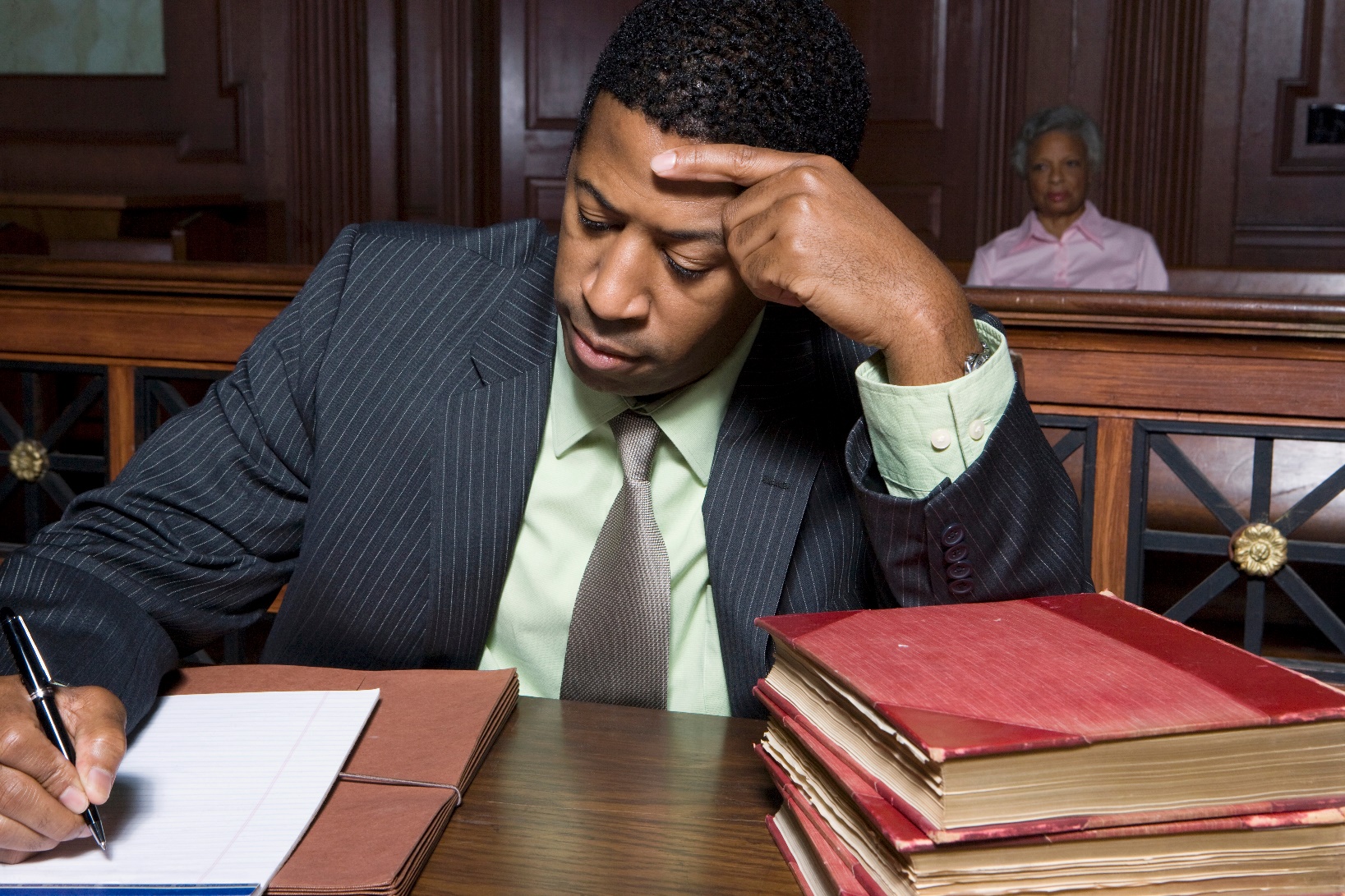 3-18
Beyond a Reasonable Doubt
The state has the burden of proving the guilt of the defendant beyond a reasonable doubt, and this burden never shifts but remains on the state throughout the trial of the case. The defendant is not required to prove [his] [her] innocence.”T.P. I. Criminal § 2.02
3-19
Reasonable Doubt Defined
“Reasonable doubt is that doubt created by an investigation of all the proof in the case and an inability, after such investigation, to let the mind rest easily as to the certainty of guilt. Absolute certainty of guilt is not demanded by the law to convict of any criminal charge, but moral certainty is required, and this certainty is required as to every element of proof necessary to constitute the offense.” T.P.I. Criminal § 2.03
3-20
For Conviction
All elements of the offense must be established and proven beyond a reasonable doubt.

Therefore, it is important to collect and thoroughly document the evidence.
3-21
Per Se Statute
T.C.A. § 55-10-401 (Non-Commercial Vehicle)
(1) DUI
(2) The alcohol concentration in the person's blood or breath is eight-hundredths of one percent (0.08%) or more; (impairment is not required for Per Se)
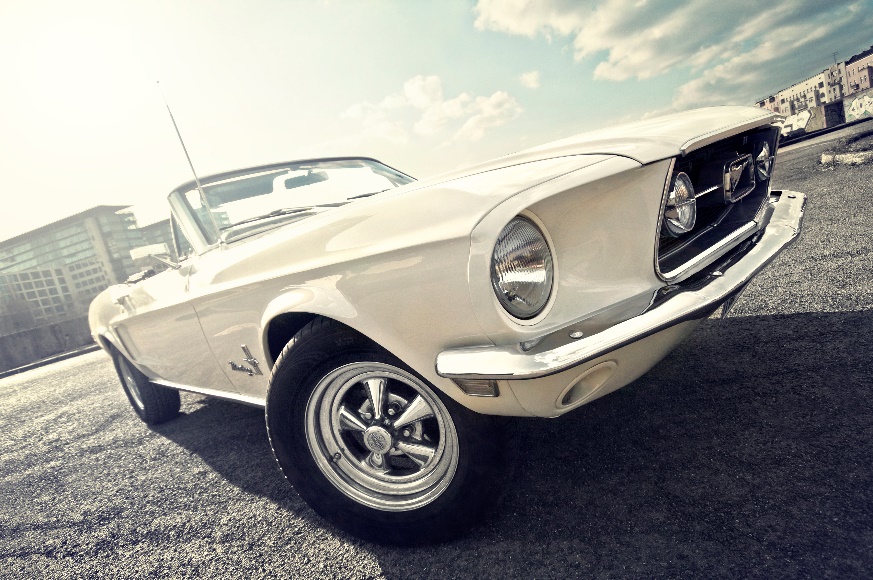 3-22
Per Se Statute
T.C.A. § 55-10-401 (Commercial Vehicle)
(1) DUI
(3)  With a blood alcohol concentration of four-hundredths of one percent (0.04%) or more and the vehicle is a commercial motor vehicle as defined in § 55-50-502. (impairment is not required for Per Se)
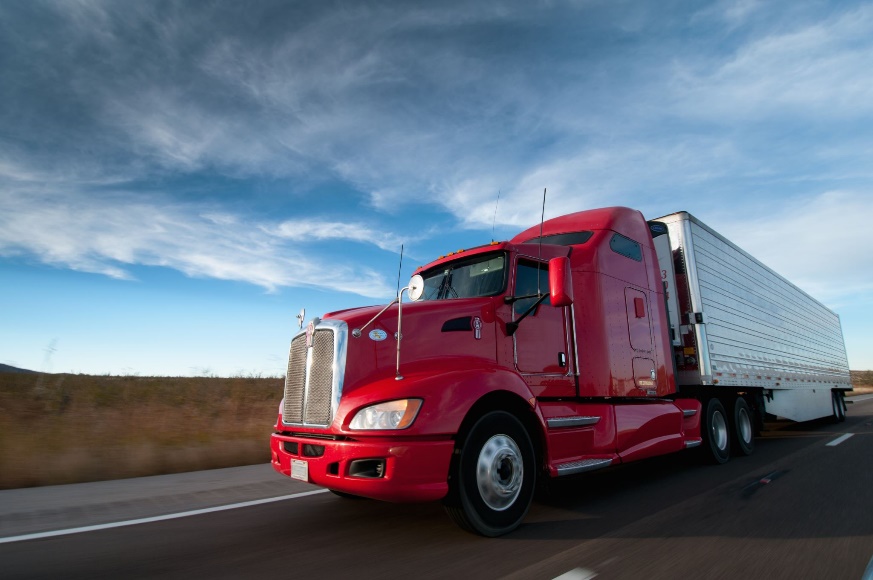 3-23
DUI and DUI Per Se
DUI – driving under influence
Chemical test is additional evidence 
DUI Per Se – driving while having more than a statutorily prohibited BAC 
Chemical test is presumptive evidence
3-24
Per Se Purpose
Aids in Prosecuting DUI Offenders
Shows Jurors that Offender’s BAC was At or Above Statutory Limit.
Raises an Inference of Guilt.
Often Required to Secure a Conviction.
3-25
[Speaker Notes: Per Se Purpose

The principal purpose of the illegal per se law is to aid the prosecution of DUI offenders. It is not necessary for the prosecutor to prove that the driver was “under the influence.” The state is not required to demonstrate that the driver’s ability to drive was affected. It is sufficient for the state to show that the driver’s BAC was at or above the statutory limit.

Although the illegal per se law does not require proof that the driver’s ability to drive was affected, often in practice it is required to secure a conviction. This is a good opportunity to have the class discuss what this means.

While the per se statute aids in prosecution, it does not really make DUI enforcement easier. An officer must still have probable cause to believe that the driver is impaired before making an arrest. The implied consent law usually requires that the driver be arrested before the request of a chemical test. The law also requires that the arrest be made for “acts alleged to have been committed while operating a motor vehicle while under the influence.” Therefore, the officer usually must establish probable cause that the offense has been committed and make a valid arrest before the chemical test can be requested.

Sufficient grounds for making the stop must be articulated.
The allegation is more than mere suspicion; it requires probable cause that the offense has been committed.
This is a good time to discuss commercial vehicles and enforcement of underage drinking.]
Per Se Summary
Continue to rely on your detection training and experience.
Assume chemical tests will not be available.
Thorough documentation is critical.
3-26
Implied Consent Law
T.C.A. § 55-10-406
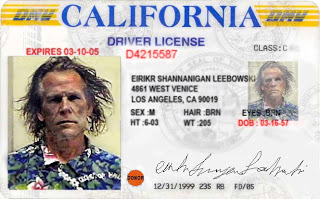 REVOKED
3-27
Elements Of Implied Consent
Operates or controls motor vehicle 
Operator deemed to have given consent to chemical testing
Arrested for DUI
Drivers who refuse are subject to license sanctions (loss of driving privileges and ignition interlock requirements).
3-28
Implied Consent
(a) A law enforcement officer who has probable cause to believe that the operator of a motor vehicle is driving while under the influence of any intoxicant, controlled substance, controlled substance analogue, drug, substance affecting the central nervous system, or combination thereof as prohibited by § 55-10-401, or committing the offense of vehicular assault under § 39-13-106, aggravated vehicular assault under § 39-13-115, vehicular homicide under § 39-13-213(a)(2), or aggravated vehicular homicide under § 39-13-218, may request that the operator of the vehicle submit to test or tests for the purpose of determining the alcohol or drug content, or both, of that operator's blood.
3-29
[Speaker Notes: (a) A law enforcement officer who has probable cause to believe that the operator of a motor vehicle is driving while under the influence of any intoxicant, controlled substance, controlled substance analogue, drug, substance affecting the central nervous system, or combination thereof as prohibited by § 55-10-401, or committing the offense of vehicular assault under § 39-13-106, aggravated vehicular assault under § 39-13-115, vehicular homicide under § 39-13-213(a)(2), or aggravated vehicular homicide under § 39-13-218, may request that the operator of the vehicle submit to test or tests for the purpose of determining the alcohol or drug content, or both, of that operator's blood.
(b)(1) Breath tests may be administered under the following circumstances:(A) The operator's implied consent to submit to breath tests pursuant to subdivision (d)(1);
(B) The operator's consent to submit to breath tests;
(C) A search warrant;
(D) Incident to a lawful arrest for any of the offenses set out in subsection (a); or
(E) When breath tests are required to be administered pursuant to subdivision (c)(1).
(2) Blood tests may be administered under the following circumstances:(A) The operator's implied consent to submit to blood tests pursuant to subdivision (d)(1);
(B) The operator's consent to submit to blood tests;
(C) A search warrant;
(D) Without the consent of the operator if exigent circumstances to the search warrant requirement exist; or
(E) When blood tests are required to be administered pursuant to subdivision (c)(2) and with a search warrant or without a warrant, if exigent circumstances to the search warrant requirement exist.
(c)(1)(A) A law enforcement officer shall administer or cause to be administered breath tests for the purpose of determining the alcohol content of the operator's blood if the officer has appropriate testing equipment available and has probable cause to believe that one (1) or more of the events in subdivision (c)(2)(A) have occurred;
(B) A law enforcement officer shall administer or cause to be administered blood tests for the purpose of determining the alcohol or drug content of the operator's blood if one (1) or more of the requirements for blood tests set out in subdivision (b)(2) are present and the officer has probable cause to believe that one (1) or more of the events in subdivision (c)(2)(A) have occurred; and
(C) A law enforcement officer administering breath or blood tests shall decide whether to administer or cause to be administered breath tests, blood tests, or both tests, for determining the alcohol or drug content of the operator's blood.
(2)(A) A law enforcement officer shall administer or cause to be administered breath tests, blood tests, or both tests, pursuant to subdivision (c)(1) if the operator:(i) Has been involved in a collision resulting in the injury or death of another and the operator of the vehicle has committed a violation of § 39-13-106, § 39-13-115, § 39-13-213(a)(2), § 39-13-218, or § 55-10-401;
(ii) Has committed a violation of § 39-13-106, § 39-13-115, § 39-13-213(a)(2), § 39-13-218, or § 55-10-401; and a passenger in the motor vehicle is a child under eighteen (18) years of age; or
(iii) Has committed a violation of § 39-13-106, § 39-13-115, § 39-13-213(a)(2), § 39-13-218, or § 55-10-401; and has a prior conviction of a violation of § 39-13-106, § 39-13-115, § 39-13-213(a)(2), § 39-13-218, or § 55-10-401; or an offense committed in another state or territory that, if committed in this state, would constitute the offense of vehicular assault under § 39-13-106, aggravated vehicular assault under § 39-13-115, vehicular homicide under § 39-13-213(a)(2), aggravated vehicular homicide under § 39-13-218, or driving under the influence of an intoxicant under § 55-10-401.
(B) The blood tests required to be administered under subdivision (c)(1)(B) shall be performed in accordance with the procedure set forth in this section and § 55-10-408, and shall be performed, pursuant to a search warrant as described in subdivision (b)(2)(C) or if exigent circumstances to the search warrant requirement exist as described in subdivision (b)(2)(D), regardless of whether the operator consents to the tests.
(C) The results of breath or blood tests required by subdivision (c)(2)(A) may be offered as evidence by either the state or the operator of the vehicle in any court, administrative hearing, or official proceeding relating to the collision or offense, subject to the Tennessee Rules of Evidence.
(d)(1) The operator of a motor vehicle in this state is deemed to have given implied consent to breath tests, blood tests, or both tests, for the purpose of determining the alcohol or drug content of that operator's blood. However, no such tests may be administered pursuant to this section unless conducted at the direction of a law enforcement officer having probable cause to believe the operator was in violation of one (1) or more of the offenses set out in subsection (a) and the operator signs a standardized waiver developed by the department of safety and made available to law enforcement agencies.
(2) Any law enforcement officer who requests that the operator of a motor vehicle submit to breath tests, blood tests, or both tests, authorized pursuant to subsection (a), shall, prior to conducting the test, advise the operator that refusal to submit to the tests:(A) Will result in the suspension by the court of the operator's driver license; and
(B) May result, depending on the operator's prior criminal history, in the operator being required to operate only a motor vehicle equipped with a functioning ignition interlock device, if the operator is convicted of a violation of § 55-10-401, as described in § 55-10-405.
(3) If the operator is not advised of the consequences of the refusal to submit to breath tests, blood tests, or both tests, the court having jurisdiction over the offense for which the operator was placed under arrest shall not have the authority to suspend the license of an operator or require the operator to operate only a motor vehicle equipped with a functioning ignition interlock device pursuant to § 55-10-417 for a violation of this subsection (d).
(4) Except as may be required by a search warrant or other court order, if the operator is placed under arrest, requested by a law enforcement officer to submit to breath tests, blood tests, or both tests, advised of the consequences for refusing to do so, and refuses to submit, the operator shall be charged with violating subdivision (d)(1). The determination as to whether an operator violated subdivision (d)(1) shall be made:(A) At the same time and by the same court as the court disposing of the offense for which the operator was placed under arrest, upon an oral or written motion of the state; or
(B) At the operator's first appearance or preliminary hearing in the general sessions court, but no later than the case being bound over to the grand jury, if the state does not make a motion pursuant to subdivision (d)(4)(A).
(e)(1)(A) If blood tests of the operator of a motor vehicle are authorized pursuant to this section, a qualified practitioner who, acting at the written request of a law enforcement officer, withdraws blood from an operator for the purpose of conducting tests to determine the alcohol or drug content in an operator's blood, will not incur any civil or criminal liability as a result of the withdrawing of the blood, except for any damages that may result from the negligence of the person so withdrawing.
(B) Neither the hospital nor other employer of a qualified practitioner listed in subdivision (e)(2) will incur any civil or criminal liability as a result of the act of withdrawing blood from any operator, except in the case of negligence.
(2) For purposes of this section, a “qualified practitioner” is a:(A) Physician;
(B) Registered nurse;
(C) Licensed practical nurse;
(D) Clinical laboratory technician;
(E) Licensed paramedic;
(F) Licensed emergency medical technician approved to establish intravenous catheters;
(G) Technologist;
(H) A trained phlebotomist who is operating under a hospital protocol, has completed phlebotomy training through an educational entity providing such training, or has been properly trained by a current or former employer to draw blood; or
(I) Physician assistant.
(f) Any operator who is unconscious as a result of a collision, is unconscious at the time of arrest or apprehension, or is otherwise in a condition rendering the operator incapable of refusal, shall not be subjected to blood tests unless law enforcement has obtained a search warrant or exigent circumstance exceptions to a search warrant apply.
(g) Provided probable cause exists for criminal prosecution for any of the offenses specified in subsection (a), nothing in this section affects the admissibility into evidence in a criminal prosecution of any analysis of the alcohol or drug content of the defendant's blood that was not compelled by law enforcement but was obtained while the defendant was hospitalized or otherwise receiving medical care in the ordinary course of medical treatment.
(h) Nothing in this section affects the admissibility in evidence, in criminal prosecutions for vehicular assault under § 39-13-106, vehicular homicide under § 39-13-213(a)(2), aggravated vehicular assault under § 39-13-115, or aggravated vehicular homicide under § 39-13-218, of any analysis of the alcohol or drug content of the defendant's blood that has been obtained in accordance with this section and tested according to § 55-10-408.
(i) Nothing in this section affects the admissibility in evidence, in criminal prosecutions for any of the offenses set out in subsection (a), of any analysis of the alcohol or drug content of the defendant's blood that has been obtained by consent and tested according to § 55-10-408.
(j) The results of blood tests or breath tests authorized and conducted in accordance with this section and § 55-10-408:(1) Shall be reported in writing by the person making the analysis, shall have noted on the report the time at which the sample analyzed was obtained from the operator, and shall be made available to the operator, upon request; and
(2) Shall be admissible in evidence at the trial of any person charged with an offense specified in subsection (a).
(k) The fact that a law enforcement officer failed to request that the operator charged with an offense specified in subsection (a) submit to blood or breath tests is admissible as evidence at the trial of the charged offense.
(l) As used in this section, “operator” means any person driving or in physical control of any automobile or other motor-driven vehicle as described and prohibited by § 55-10-401.
History
Acts 1969, ch. 292, §§ 2, 3, 5; 1970, ch. 427, §§ 3, 4; 1973, ch. 400, § 1; 1977, ch. 71, § 1; T.C.A., §§ 59-1045, 59-1046, 59-1048; Acts 1980, ch. 817, § 5; 1981, ch. 353, § 1; 1982, ch. 579, § 1; 1983, ch. 112, § 1; 1984, ch. 695, § 1; 1985, ch. 141, §§ 1, 3; 1987, ch. 318, §§ 1-4; 1988, ch. 840, § 1; 1993, ch. 390, § 1; 1995, ch. 355, § 1; 1996, ch. 911, § 1; 1998, ch. 986, § 2; 1998, ch. 1046, § 8; 2000, ch. 602, § 1; 2000, ch. 842, § 1; 2000, ch. 952, §§ 1, 2; 2001, ch. 110, § 1; 2002, ch. 855, § 8; 2004, ch. 626, § 1; 2005, ch. 483, §§ 1-4; 2008, ch. 957, § 1; 2009, ch. 324, § 1; 2010, ch. 921, § 10; 2010, ch. 1096, §§ 1-4; 2011, ch. 307, §§ 1, 2; 2012, ch. 666, § 1; 2012, ch. 892, § 1; 2012, ch. 1040, § 1; 2013, ch. 154, § 6; T.C.A. §§ 55-10-407, 55-10-409; Acts 2016, ch. 876, § 6; 2017, ch. 304, § 1; 2019, ch. 187, §§ 1-9; 2019, ch. 448, § 1.Annotations
Notes
Compiler's Notes. 
Following the revision of the state DUI laws by Acts 2013, ch. 154, the provisions of former § 55-10-406, relating to penalties for violations of the implied consent law, can be found in § 55-10-407.
For the table of disposition for the DUI laws in title 55, ch. 10, part 4 due to the 2013 amendments, see the Compiler's Notes in § 55-10-401.
Acts 2019, ch. 187, § 12 provided that the act, which amended this section, shall apply to violations occurring on or after July 1, 2019.
Case Notes
 1. Sufficiency of Consent. 2. Probable Cause.NOTES TO DECISIONS
 1. Sufficiency of Consent.
Defendant voluntarily consented to having defendant's blood drawn, because, after defendant initially agreed to a blood draw and then decided not to agree to a blood draw, a police officer correctly told defendant, who had a prior driving under the influence conviction, that a new misdemeanor charge would be added. Defendant then did not protest the blood draw and willingly went into a hospital for a blood draw. State v. Henry, — S.W.3d —, 2018 Tenn. Crim. App. LEXIS 790 (Tenn. Crim. App. Oct. 23, 2018) .
Defendant voluntarily consented to the blood draw before the officer read the implied consent form to her; the officer advised that should she refuse the blood draw, she could be convicted of violating the implied consent law and lose her license but it could not be said that this extracted defendant's consent on pain of committing a criminal offense. Nothing suggested her will was overborne or her capacity was critically impaired. The trial court erred by granting defendant's motion to suppress. State v. Hafer, — S.W.3d —, 2020 Tenn. Crim. App. LEXIS 143 (Tenn. Crim. App. Feb. 26, 2020) .
No credible argument can be made that the statutory implied consent actually supplies the type of voluntary consent sufficient to create an exception to the warrant requirement. State v. Hafer, — S.W.3d —, 2020 Tenn. Crim. App. LEXIS 143 (Tenn. Crim. App. Feb. 26, 2020) .
 2. Probable Cause.
When a deputy directed the medical staff at a hospital to obtain a sample of defendant's blood, probable cause existed to believe that defendant was driving under the influence of an intoxicant at the time of an auto accident. Defendant's admission to drinking and driving, the odor of alcohol on and about defendant's person, and defendant's poor performance on a horizontal gaze nystagmus test were sufficient to warrant a prudent officer in believing that defendant was driving under the influence of an intoxicant when the accident occurred. State v. Reynolds, 504 S.W.3d 283, 2016 Tenn. LEXIS 821 (Tenn. Nov. 3, 2016) .
Opinion Notes
Attorney General Opinions.
Effect of Acts, 2009, ch. 324, on blood tests for alcohol or drug content. OAG 10-01, 2010 Tenn. AG LEXIS 1 (1/13/10).
Research References & Practice Aids
Cross-References. 
Penalty for Class A misdemeanor, § 40-35-111.]
Breath
Consent
Search Warrant
Incident to Arrest
Exigent Circumstances
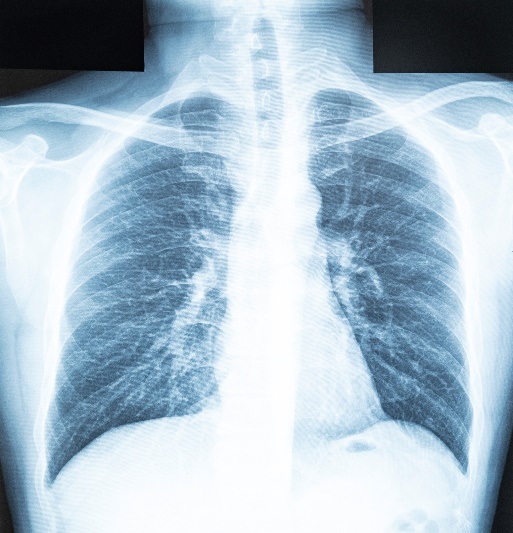 3-30
Blood
Consent
Search Warrant
Exigent Circumstances
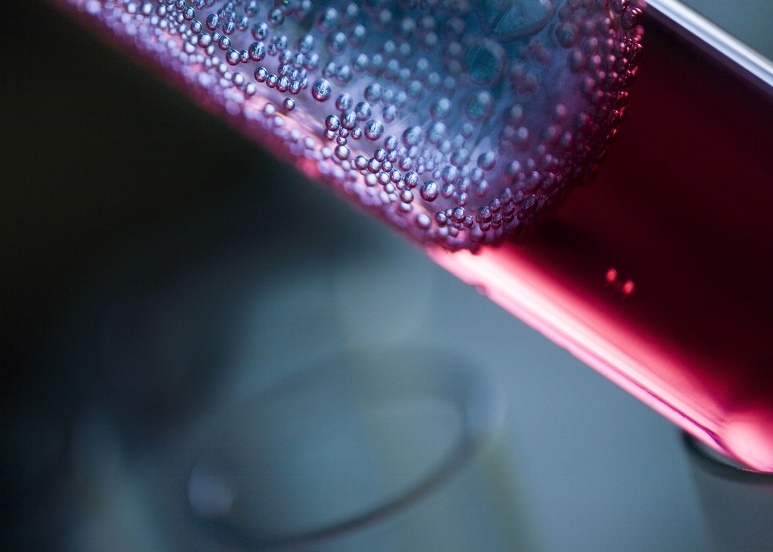 3-31
Blood or Breath-Decision
A law enforcement officer administering breath or blood tests shall decide whether to administer or cause to be administered breath tests, blood tests, or both tests, for determining the alcohol or drug content of the operator's blood.
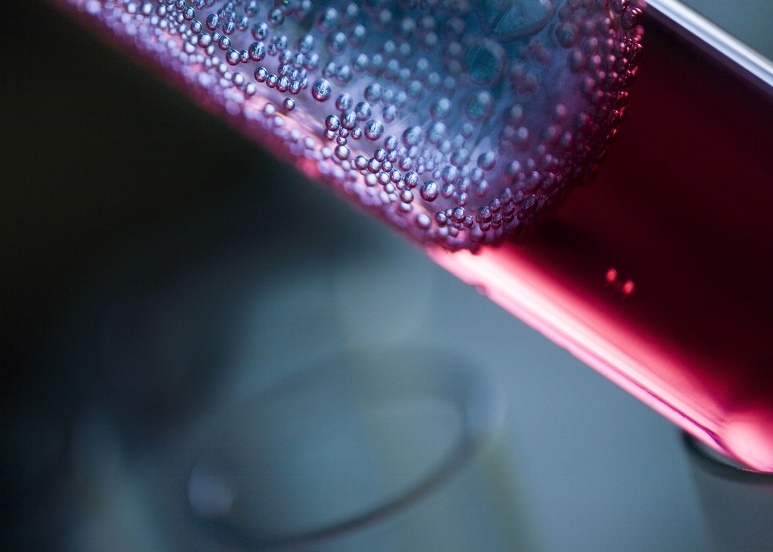 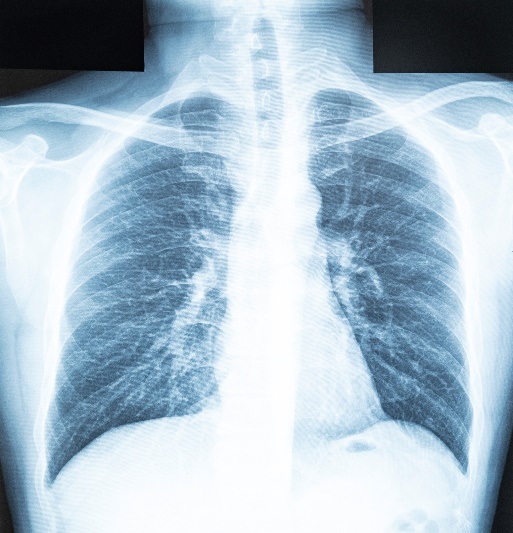 3-32
(c)(2)(A)-Test Required
Crash involvement with DUI or greater DUI related offense involving injury or death
Committed DUI or greater related offense and minor in vehicle, or
Committed DUI or greater related offense with prior convictions for DUI or greater related offense in history
3-33
Use in Evidence
The results of breath or blood tests required by subdivision (c)(2)(A) may be offered as evidence by either the state or the operator of the vehicle in any court, administrative hearing, or official proceeding relating to the collision or offense, subject to the Tennessee Rules of Evidence.
3-34
Implied Consent
(d)(1)The operator of a motor vehicle in this state is deemed to have given implied consent to breath tests, blood tests, or both tests, for the purpose of determining the alcohol or drug content of that operator's blood. However, no such tests may be administered pursuant to this section unless conducted at the direction of a law enforcement officer having probable cause to believe the operator was in violation of one (1) or more of the offenses set out in subsection (a) and the operator signs a standardized waiver developed by the department of safety and made available to law enforcement agencies.
3-35
Inferences
BAC of 0.08% or more
Evidence from the test that there was, at the time alleged, eight-hundredths of one percent (.08%) or more by weight of alcohol in the defendant's blood, creates an inference that the defendant was under the influence of such intoxicant, and that the defendant's ability to drive was impaired. Excerpt from T.P.I. Criminal § 38.05
3-36
Refusal of Test as Evidence
If you find from the proof that the defendant was offered and refused to submit to a test for the purpose of determining the alcohol or drug content of [his] [her] blood and that the law enforcement officer advised the defendant that refusal to submit to such a test will result in suspension of [his] [her] operator's license, then such refusal is not sufficient standing alone and by itself to establish the guilt of the defendant, but it is a fact which, if proved, may be considered by you in the light of all other proved facts in deciding whether the defendant is guilty or not guilty. The weight to which such a circumstance is entitled and whether or not such conduct shows a consciousness of guilt are matters for your determination. T.P.I. Criminal § 38.04
3-37
Example Number 1
Driver arrested for DUI
BAC of 0.13
Chemical test evidence introduced at trial
Arresting officer’s testimony was confusing and unclear
State unable to prove all elements beyond a reasonable doubt
3-38
Example Number 2
Driver arrested for DUI
BAC of 0.05
Chemical test evidence introduced at trial
Arresting officer’s testimony is clear and descriptive
Court finds defendant guilty of DUI
3-39
Preliminary Breath Testing (PBT)
Not admissible at trial to prove impairment in Tennessee.
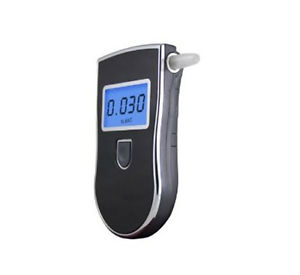 Can be used for:
Underage Consumption
Courtroom Sobriety
DRE-Alcohol Rule Out
Basis for Probable Cause
3-40
Case Law Reviews
Landmark court decisions relevant to admissibility of SFSTs 
Challenges may be based on: 
Scientific validity and reliability
Relationship of HGN to specific BAC level
Officer training, experience, and application
3-41
SFST Case Law
3-42
SFSTs are Relevant
State v. Hodges, No. M2008-00776-CCA-R3-CD, 2009 Tenn. Crim. App. LEXIS 772 (Tenn. Crim. App., Sept. 17, 2009), app’l denied, 2010 Tenn. LEXIS (Tenn., Mar. 22, 2010).

Because a driver's objective manifestations of intoxication are always relevant in a driving under the influence prosecution, . . .  field sobriety tests are admissible.
3-43
[Speaker Notes: The Defendant contends the trial court erred when it admitted Trooper Gaskill's testimony about the Defendant's sobriety field tests, although he recognizes that it has been the practice of the trial courts to admit such evidence. He argues that any evidence about the Defendant's performance of the field sobriety tests should not have been admitted without the State first establishing a foundation that the Defendant's poor performance of field sobriety tests would indicate that the Defendant was under the influence of alcohol. The Defendant asserts that, without such a foundation, the relevance of a field sobriety test is not established.
"'Relevant evidence' means evidence having any tendency to make the existence of any fact that is of consequence to the determination of the action more probable or less probable than it would be without the evidence." Tenn. R. Evid. 401. "Generally, all relevant evidence is admissible except as provided by … [the] rules [of evidence]." Tenn. R. Evid. 402. The admissibility, relevancy, and competence of evidence are matters entrusted to the sound discretion of the trial court. With that principle in mind, we review the trial court's evidentiary rulings for an abuse of discretion. See State v. DuBose, 953 S.W.2d 649, 652 (Tenn. 1997); State v. Gray, 960 S.W.2d 598, 606 (Tenn. Crim. App. 1997).
Tennessee courts have consistently affirmed convictions over a defendant's challenge to a conviction based, at least in part, on a trial court's admission of testimony about performance of field sobriety tests by a defendant accused of driving under the influence. See, e.g., State v. Donte Collins, No. M2004-02564-CCA-R3-CD, 2005 Tenn. Crim. App. LEXIS 1259, 2005 WL 3369246, *5 (Tenn. Crim. App., at Nashville, Dec. 12, 2005), perm. app. denied (Tenn., May 1, 2006); State v. Stacy R. Dowell, No. E2002-01918-CCAR3-CD, 2003 Tenn. Crim. App. LEXIS 155, 2003 WL 402815, *5 (Tenn. Crim. App., at Knoxville, Feb. 24, 2003), no Tenn. R. App. P. 11 application filed. The Defendant asks this Court for a "sea change" in current Tennessee jurisprudence regarding field sobriety tests. However, because a driver's objective manifestations of intoxication are always relevant in a driving under the influence prosecution, we agree with the long line of Tennessee cases holding field sobriety tests to be admissible. A driver's behavior and appearance can indicate the possibility, if not the exact level, of the driver's intoxication. The administration of a field sobriety test provides a sample of the driver's behavior for the officer and, ultimately, the trier of fact to consider when determining whether the driver was under the influence of alcohol and, if so, to what extent.
With the exception of the HGN sobriety test, field sobriety tests are not scientific tests requiring the testimony of a qualified expert pursuant to Tennessee Rule of Evidence 702. See State v. Murphy, 953 S.W.2d 200, 202-03 (Tenn. 1997); State v. Gilbert, 751 S.W.2d 454, 459 (Tenn. Crim. App. 1988) (holding that "field sobriety tests are not 'scientific tests'; and the admissibility of the results is not to be governed by rules pertaining to the admission of scientific evidence."). In Murphy, the Tennessee Supreme Court addressed whether the HGN sobriety test constitutes "scientific, technical, or other specialized knowledge“ under evidentiary Rule 702. Murphy, 953 S.W.2d at 202. The Murphy Court concluded that the HGN test is scientific evidence requiring expert testimony. Id. The Court explained that "the HGN test does differ fundamentally from other field sobriety tests because the witness must necessarily explain the underlying scientific basis of the tests in order for the testimony to be meaningful to a jury." Id. at 202. The Court went on to say in dicta that:
Other tests, in marked contrast, carry no such requirement. For example, if a police officer testifies that the defendant was unable to walk a straight line or stand on one foot or count backwards, a jury needs no further explanation of why such testimony is relevant to or probative on the issue of the defendant's condition. A juror can rely on his or her personal experience or otherwise obtained knowledge of the effects of alcohol upon one's motor and mental skills to evaluate and weigh the officer's testimony.
Id. at 202-03.
In this case, the Defendant argues that, because an average juror would not understand how the tasks required in the field sobriety tests relate to the subject's level of intoxication, the officer proffering the testimony must first explain how the tasks show the subject's level of intoxication. This explanation, the Defendant argues, is necessary to establish the testimony's relevance under Tennessee Rule of Evidence 401.
In our view, the Defendant's argument was answered in State v. Murphy and its progeny. In those cases, the Tennessee Supreme Court and this Court held that the results of the field sobriety tests used in this case are indeed readily decipherable by an average juror, and, thus, require no additional testimony to establish the relevance of the results. See Murphy, 953 S.W.2d at 202-03; Gilbert, 751 S.W.2d at 459; State v. Elroy D. Kahanek, No. 01C01-9707-CC-00298, 1998 Tenn. Crim. App. LEXIS 683, 1998 WL 345356, *4 (Tenn. Crim. App., at Nashville, June 30, 1998) (holding that "there is no doubt" that neither the walk and turn nor the one-legged stand test is scientific evidence requiring expert testimony), perm. app. denied (Tenn. Jan. 11, 1999); State v. Clinton Darrell Turner, No. 03C019604-CC-00151, 1997 Tenn. Crim. App. LEXIS 630, 1997 WL 379158, *3 (Tenn. Crim. App., at Knoxville, July 9, 1997) (holding that the finger-to-nose test is not scientific evidence requiring expert testimony), no Tenn. R. App. P. 11 application filed. The walk and turn,  one-legged (sic) stand, and finger-to-nose tests do not require an explanation of their underlying scientific bases in order for testimony concerning them to be meaningful to a jury, and, thus, relevant. See Tenn. R. Evid. 401; Murphy, 953 S.W.2d at 202-03. We, therefore, reject the Defendant's contention that testimony explaining the connection between the tests and the subject's level of intoxication should have preceded Trooper Gaskill's testimony about the Defendant's performance of the field sobriety tests. As such, we conclude the trial court did not abuse its discretion when it admitted Trooper Gaskill's testimony. See Dubose, 953 S.W.2d at 652. The Defendant is not entitled to relief on this issue.
III. Conclusion
After a thorough review of the record and relevant authorities, we conclude the trial court did not err when it admitted evidence of the Defendant's field sobriety tests without first requiring the State to establish a foundation for the relevance of such evidence. As such, we affirm the judgments of the trial court.]
Horizontal Gaze NystagmusCase Law
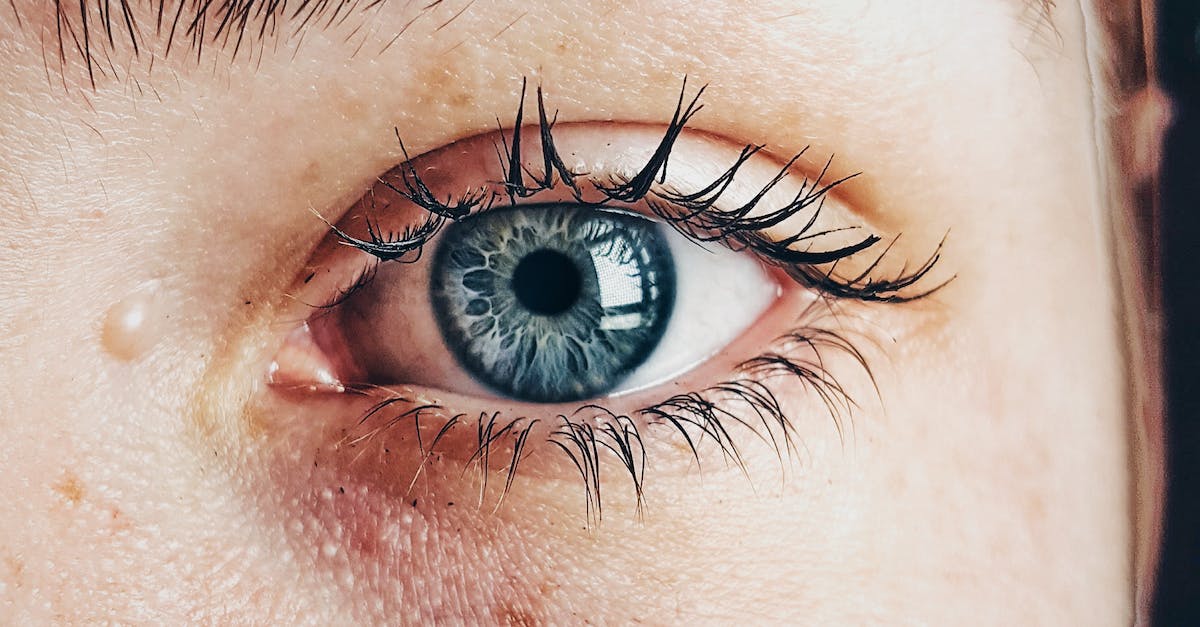 3-44
HGN
State v. Murphy, 953 S.W.2d 200 (Tenn. 1997).
The average juror would not know, as a matter of course, that a correlation exists between alcohol consumption and nystagmus.  Consequently, testimony concerning the HGN field sobriety test constitutes “scientific, technical, or other specialized knowledge.”  AS such, it must be offered through an expert witness and must meet the requirements of Tenn. R. Evid. 702 and 703 as explained in McDaniel v. CSX Transportation, 955 S.W.2d 257, (Tenn. 1997).
3-45
HGN
State v. Murphy

Witness must explain underlying scientific basis of test for testimony to be meaningful to jury.

Witness must be qualified as an expert based upon their knowledge, skill, experience, training and education.

HGN must be performed properly with correct timings and distances.
3-46
HGN
State v. Murphy

In determining the reliability of scientific evidence, the court will consider:
Has the scientific evidence ever been tested and with what methodology;
Has it been subjected to peer review;
Is the potential rate of error known;
Is it generally accepted in the scientific community; and
Has the research been independent of litigation
3-47
Search and Seizure Case Law
Interpretations using the Fourth Amendment
 and Article I, Section 7
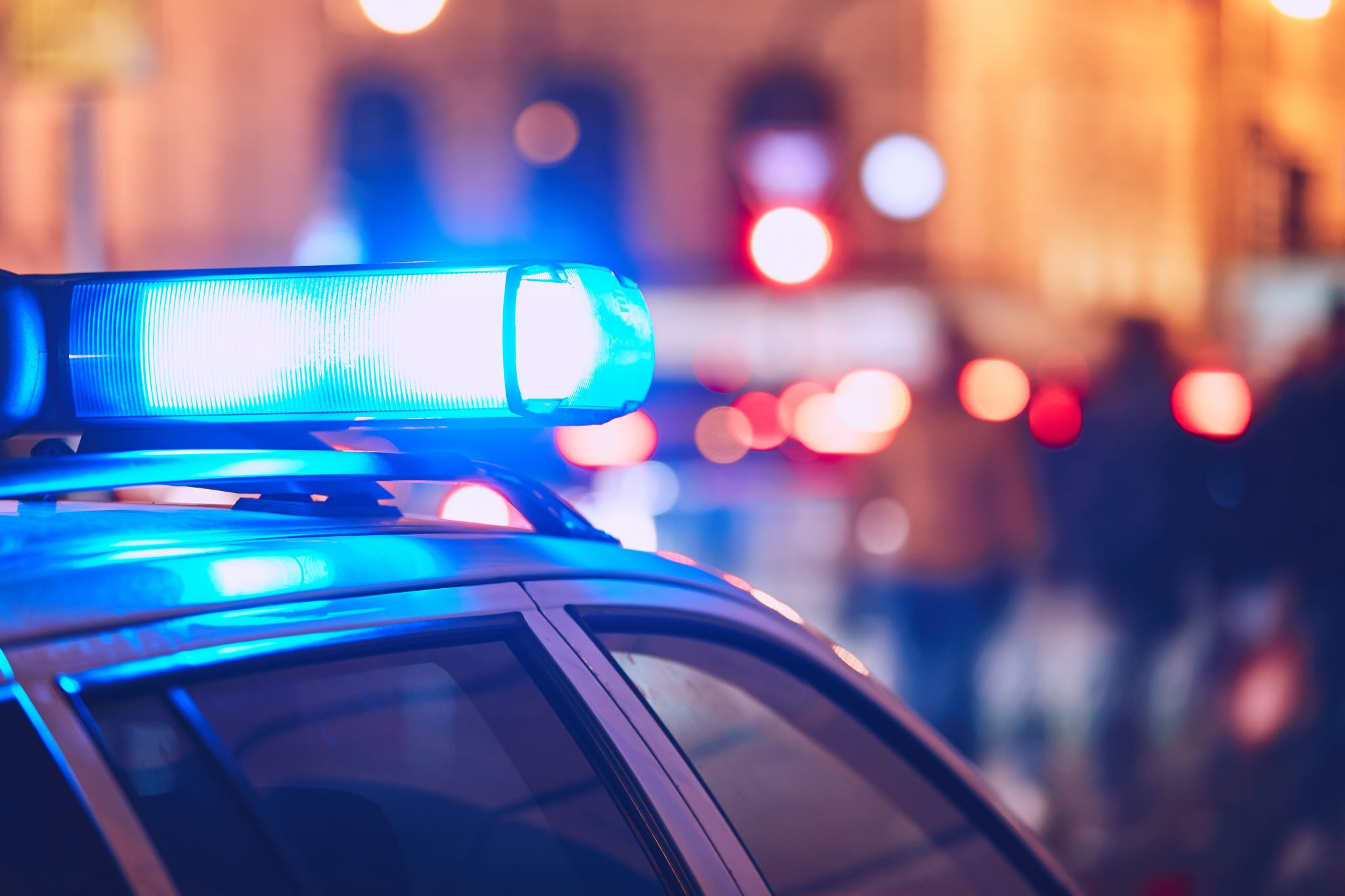 3-48
Is the Person Seized?
State v. Williams, 185 S.W.3d 311 (Tenn. 2006).

In determining whether an officer's conduct amounted to a seizure under the Fourth Amendment and Article I, Section 7, the court will consider "all the circumstances surrounding the encounter to determine whether police conduct would have communicated to a reasonable person that the person was not free to decline the officer's request or otherwise terminate the encounter."
3-49
SeizureState v. Pulley, 863 S.W.2d 29(Tenn. 1993)
The defendant was seized when the officer activated his blue lights  
Objective test
Officer must have reasonable suspicion or probable cause to initiate blue lights
Exceptions are rare (911, Community Caretaking)
8-50
Reasonable SuspicionState v. Smith, 484 S.W.3D 393 (Tenn. Crim. App. 2016)
Ms. Smith once crossed and twice touched the fog line (With both right tires)
Followed for 2 more miles without any further infractions
TCA 55-8-123   Failure to Maintain Lane
Officer must articulate specific facts for the stop (Lane departure was impracticable or without safety of move first ascertained)
8-51
RS for Investigatory Stop
State v. Davis, 484 S.W.3d 138 (Tenn. 2016).
For a stop of a motor vehicle to be constitutionally valid, an officer must have reasonable suspicion, supported by specific and articulable facts, a crime had been committed, or that a criminal offense was about to be committed.  Courts will look at the totality of the circumstances which includes the officer's personal objective observations, information obtained from other police officers or agencies, information obtained from citizens, the pattern of operation of certain offenders, and the rational inferences and deductions that a trained officer may draw from the facts and circumstances known to him.
3-52
Probable CauseState v. Davis, Jr., 484 S.W.3d 138 (Tenn. Crim. App. 2016)
Crossed the double yellow line (With both left tires)
TCA 55-8-115 Driving on the Right Side of the Roadway
Observation of an actual traffic violation creates probable cause to seize
8-53
911 Call
State v. Kendall Allison Clark2020 Tenn. Crim. App. LEXIS 273
Information provided by a known citizen informant in 911 calls was sufficient to establish reasonable suspicion to initiate the traffic stop by a responding police officer who observed the truck minutes later
Said was driver was dead or passed out (Later driving reckless)
Also permitted by the community caretaking doctrine
8-54
Known Citizen Tip-RS
State v. Fallon Jenkins Moore, No. E2019-01270-CCA-R3-CD, 2020 Tenn. Crim. App. LEXIS 574 (Tenn. Crim. App., Aug. 25, 2020).  
Informant was a known, citizen informant and the information could be presumed reliable
The officer corroborated the information provided by the tip, within one minute of receiving the information about the possibility of a female DUI driver
Vehicle was parked at a gate of a closed church
3-55
Anonymous Tip - RS
State v. Hanning, 296 S.W.3d 44 (Tenn. 2009).
The anonymous tip reporting reckless driving indicated a sufficiently high risk of imminent injury or death to members of the public;
The offense was reported at or near the time of its occurrence; 
The report indicated that the caller was witnessing an ongoing offense; 
The report provided a detailed description of the truck, its direction of travel and location; and 
The investigating officer verified those details within moments of the dispatch reporting the tip.
3-56
[Speaker Notes: This appeal involves the detention and questioning of the driver of a truck tractor and trailer based upon an anonymous tip of reckless driving from a citizen. A police officer received a dispatch that a caller had reported a black "18-wheeler" bearing a "Smith Brothers" logo was being driven recklessly in a northbound direction on the interstate and had just exited at the Highway 72 ramp. The police officer was in a parking lot very close to the exit ramp  [**2] at the time he received the call. He responded immediately and observed a black "semi-truck" parked in the emergency lane of the northbound exit ramp. The officer turned his blue lights on, drove down the ramp, and pulled in front of the truck. After observing a Smith Transport logo on the door of the truck tractor, questioning the driver, and administering field sobriety tests, the officer arrested the driver for driving under the influence. The driver entered a conditional guilty plea to driving under the influence and reserved the certified question of whether the warrantless detention and questioning of the driver violated the Fourth Amendment to the United States Constitution and Article I, Section 7 of the Constitution of the State of Tennessee. We hold that in this case the anonymous tip reporting reckless driving indicated a sufficiently high risk of imminent injury or death to members of the public to warrant immediate intervention by law enforcement officials and justified the brief investigatory stop because the offense was reported at or near the time of its occurrence, and the report indicated that the caller was witnessing an ongoing offense; the report provided a detailed  [**3] description of the truck, its direction of travel and location; and the investigating officer verified these details within moments of the dispatch reporting the tip.]
Community Caretaking
State v. McCormick, 494 S.W.3d 673 (Tenn. 2016).

The community caretaking doctrine is analytically distinct from consensual police-citizen encounters and is instead an exception to the state and federal constitutional warrant requirements which may be invoked to validate as reasonable a warrantless seizure of an automobile.
3-57
Community CaretakingState v. McCormick, 494 S.W.3d 673 (Tenn. 2016)
1) The nature and Level of Distress exhibited by the citizen;
2) The location;
3) The time;
4) The accessibility and availability of other assistance; and
5) The risk of danger if the officer provides no assistance.
8-58
McCormick Facts
Tahoe blocking 75% of the driveway to a closed grocery store
Tahoe was partially in the roadway
Sgt. Daniel Trivette pulled in behind vehicle
Activated rear lights to keep from getting hit from behind
Went to check on driver
Engine on, loud music, driver slumped over
Tried to wake for 1 minute
Opened door, found a passed out inebriated driver
8-59
Sobriety Checkpoints
State v. Downey, 945 S.W.2d 102 (Tenn. 1997). 

The use of a sobriety roadblock, although a seizure, can be a reasonable seizure under the Tennessee Constitution, provided it is established and operated in accordance with predetermined operational guidelines and supervisory authority that minimize the risk of arbitrary intrusion on individuals and limit the discretion of law enforcement officers at the scene.
3-60
Other Relevant Case Law
Miranda

Chemical Testing Evidence
-Admissibility of Breath
-Admissibility of Blood
3-61
Miranda - Formal Arrest Line
State v. Manzenberger, 2021 Tenn. Crim. App. LEXIS 143 (Tenn. Crim. App. June 3, 2021).

Defendant asked what would happen if he did not do SFSTs 
Officer said he would arrest
Defendant did SFSTs 
After SFSTs officer asked his level of impairment on a scale of 0-10
Defendant also said he drank “two one-thousand” beers 
Miranda not required because DUI investigation continues until words or actions of arrest are conveyed to the defendant
3-62
Miranda - Implied Consent
State v. Frasier, 914 S.W.2d 467 (Tenn. 1996).

Miranda protection is not available when the police request a suspect to submit to a blood alcohol test because such a test is not deemed to be an interrogation within the meaning of Miranda. Rather, it constitutes police words or action normally attendant to arrest and custody, such as requests to submit to fingerprinting or photography.
3-63
[Speaker Notes: A person arrested without a warrant on a reasonable suspicion of DUI does not have a due process right under the Tennessee Constitution to consult with an attorney before making the decision to provide a breath/blood sample.]
Chemical Testing
Birchfield v. North Dakota, 136 S. Ct. 2160 (2016).

Fourth Amendment permits warrantless breath test incident to arrest.  

Search warrant, informed and voluntary consent, or exigent circumstances for blood test.
3-64
[Speaker Notes: United States Supreme Court Opinion

Breath test: Can be required as a search incident to a lawful arrest! A breath test is not intrusive and therefore is not in violation of the Fourth Amendment of the US Constitution.

Blood test: An officer must obtain a search warrant in order to obtain a sample of the defendant’s blood. A blood test is very intrusive and a warrantless search of the suspects blood will be considered a violation of the Fourth Amendment of the US Constitution. The only exceptions to the search warrant requirement are an informed and voluntary consent obtained from the defendant or clearly established exigent circumstance exists that prevent the officer from obtaining a valid search warrant.]
Chemical Testing-Breath
State v. Sensing, 843 S.W.2d 412 (Tenn. 1992).

Reliability of breath testing instruments has been demonstrated and the results of such testing where properly performed are generally accepted.  For breath tests results to be admissible, the testing officer must be able to testify to the following:
3-65
STATE V. SENSING
(1) Tests were performed in accordance with the TBI’s operating procedures 
(2) Officer is certified by TBI to use the instrument 
(3) The instrument is certified by TBI and was tested regularly for accuracy and was working properly 
(4) the motorist was observed for 20 minutes prior to the test, and he did not have foreign matter in his mouth, did not consume any alcoholic beverage, smoke, or regurgitate, 
(5) operational procedure was followed, and
(6) identify the printout record offered in evidence
3-66
Chemical Testing-Blood
Consent
Exigent Circumstances
Good Faith
Other Lawful Means
3-67
Consent-Three Cases Compared
State v. Henry, 539 S.W.3d 223 (Tenn. Crim. App. 2017.)

State v. Hafer, No. E2018-02076-CCA-R9-CD, 2020 Tenn. Crim. App. LEXIS 143 (Tenn. Crim. App. Feb. 26, 2020).

State v. Baumgartner, No. E2020-00494-CCA-R3-CD, 2021 Tenn. Crim. App. LEXIS 551 (Tenn. Crim. App. Dec. 6, 2021).

“Totality Of The Circumstances”
3-68
[Speaker Notes: State v. Henry
The trial court did not err by suppressing the results of the warrantless blood draw performed on defendant under Tenn. Code Ann. § 55-10-406(d)(5) (Supp. 2014) because the State failed to show that the blood was drawn pursuant to a recognized exception to the warrant requirement, as implied consent was not such an exception, and defendant did not voluntarily consent to the blood draw as he was informed only that it was mandatory in light of his prior DUI convictions and was never informed by any officer that refusal to submit would result in the suspension of driver's license, and at the time of his arrest defendant told the officer that he had blacked out as he was driving and had recently taken prescription pain medication; The good-faith exception did not apply because no officer followed the proper procedure of reading the implied consent form to defendant.
Henry was arrested and a mandatory blood draw was conducted without a warrant after his car struck the rear of another car. Henry was subsequently indicted by the Chester County Circuit Court for one count of driving under the influence (DUI), one count of third offense DUI, one count of violating the financial responsibility law, and one count of aggravated assault. Following his indictment, Henry moved to suppress the results from the mandatory blood draw, asserting that the warrantless blood test violated his constitutional rights to be free from unreasonable searches and seizures. After a hearing, the trial court granted the motion to suppress, holding that the blood draw was illegal because the officers failed to advise Henry, pursuant to Code section 55-10-406(c) (Supp. 2014), that his refusal to submit to the test would result in the suspension of his driver's license. The State filed a motion for an interlocutory appeal challenging the suppression of the evidence, which the trial court granted, and this court granted the State's application for a Rule 9 appeal. In this appeal, the State argues (1) Henry's implied consent to blood testing, by virtue of Tennessee's implied consent statute, operates as an exception to the warrant requirement, (2) the good-faith exception to the exclusionary rule, as outlined in State v. Reynolds, 504 S.W.3d 283 (Tenn. 2016), applies in this case because the officers acted pursuant to the binding authority of State v. Humphreys, 70 S.W.3d 752 (Tenn. 2001), and the implied consent statute when they required Henry to submit to a warrantless blood test, and (3) motorists with prior DUI convictions, like Henry, have a reduced expectation of privacy under the Fourth Amendment when arrested for a subsequent DUI.  Because no exception to the warrant requirement justifies the warrantless blood draw in this case and because the good-faith exception does not apply, we affirm the trial court's suppression of the evidence.________________________________________________________________________________________________________

State v. Hafer
No credible argument can be made that the statutory implied consent, for purposes of Tenn. Code Ann. § 55-10-406, actually supplies the type of voluntary consent sufficient to create an exception to the warrant requirement; [2]-For purposes of U.S. Const. amend. IV and Tenn. Const. art. I, § 7, defendant voluntarily consented to the blood draw before the officer read the implied consent form to her; the officer advised defendant that should she refuse the blood draw, she could be convicted of the offense of violating the implied consent law and lose her license for one year but it could not be said that this advisory extracted defendant's consent on pain of committing a criminal offense. No evidence suggested that defendant's will was overborne or her capacity for self-determination critically impaired. The trial court erred by granting defendant's motion to suppress.

In this interlocutory appeal, the State challenges the ruling of the trial court suppressing the results of toxicology testing conducted on the blood sample that the defendant, Pamela Kidd Hafer, provided to the police. The State asserts that the trial court erred because the defendant voluntarily consented to the warrantless drawing of her blood. In the alternative, the State contends that the trial court should have concluded that the good faith exception to the warrant requirement obviated the need to suppress the challenged evidence. Because the evidence establishes that, under the totality of the circumstances, the defendant twice voluntarily consented to the drawing of her blood, we reverse the judgment of the trial court and remand the case to the trial court for further proceedings consistent with this opinion. Because we have concluded that the defendant voluntarily consented to the warrantless blood draw and because the good faith issue was not fully litigated below, we do not consider the State's claim that the evidence was admissible via the good faith exception.
_______________________________________________________________________________________________________

State v. Baumgartner
Because the order suppressing the evidence resulted in the entry of an order dismissing the indictment, the appellate court had jurisdiction over the State's appeal pursuant to Tenn. R. App. P. 3; Under the Fourth Amendment and Tenn. Const. art. I, § 7, the trial court did not err in granting appellee's motion to suppress appellee's blood test results because the State failed to meet its burden of proving that appellee's consent was voluntary as appellee's speech was quiet and very slurred, his pupils were constricted, he was unable to perform the HGN test because he could not keep his eyes open, and the trooper thought he was impaired.  

As this court has explained,
Factors to consider in determining whether consent is voluntary include the time and place of the encounter, whether the encounter was in a public or secluded place, the number of officers involved, the degree of hostility during the incident, whether weapons were displayed, whether consent was requested, and whether the consenter initiated contact with the police. [State v. Cox, 171 S.W.3d 174, 185 (Tenn. 2005)]. In addition, an individual's "age, education, intelligence, knowledge, maturity, sophistication, experience, prior contact with law enforcement personnel, and prior cooperation or refusal to cooperate with law enforcement personnel" are relevant in determining whether consent is voluntary. Id. (internal quotation marks omitted). Also, proof including, but not limited to, evidence regarding the defendant's physical condition and the adverse effects of medications on a defendant's judgment and reasoning may establish that a defendant lacks the capacity to voluntarily consent. Cf. [State v. Reynolds, 504 S.W.3d 283, 309 (Tenn. 2016)]. Finally, . . . an individual's "'[k]nowledge of the right to refuse consent'" is also a factor in determining the voluntariness of consent. Id. at 307 (quoting Schneckloth, 412 U.S. at 235-47).
Henry, 539 S.W.3d at 241-42.]
Chemical Testing-No Per Se Exigency
Missouri v. McNeely, 133 S. Ct. 1552 (2013).

The natural metabolization of alcohol in the bloodstream does not create a per se exigency for a nonconsensual blood draw.  Courts will take a totality of the circumstances approach on a case-by-case basis to determine whether exigent circumstances exist to forego the search warrant requirement. 
(A search warrant is required for the standard DUI case, exigent circumstances do not exist)
3-69
TN Exigent Circumstances
“Totality of the circumstances”

State v. Martin, No. M2016-00615-CCA-R3-CD, 2017 Tenn. Crim. App. LEXIS 365 (Tenn. Crim. App. May 11, 2017).State v. Oaks, No. E2017-02239-CCA-R3-CD, 2019 Tenn. Crim. App. LEXIS 93 (Tenn. Crim. App. Feb. 12, 2019)

When was Probable Cause formed?
Was any other Officer available to start the SW process?
What other pressing needs were present?
3-70
[Speaker Notes: State v. Martin, 
Trooper conducted the crash investigation; detailed observations of scene, called for a tow truck--vehicle was inoperable--remained at the scene until the crashed vehicle, parts of the vehicle and other items are cleared and secured by the tow truck driver; didn’t find evidence of alcohol on the scene or have any suspicion of DUI at that time;  two deputies originally at the scene of the crash at trooper’s arrival left the scene; trooper didn’t observe any evidence that the driver was possibly impaired until he spoke with the defendant at the hospital; admissions of driver and his observations (of the scene and subsequently of her) developed probable cause; advised the defendant of implied consent law; refusal;  knew how to obtain a search warrant, but nearly 2 ½ hours had elapsed since the crash; would have call magistrate down to the jail to approve a search warrant; but  he didn’t have the capability to personally do that himself.


State v. Oaks, 
2-1 decision written by Judge Witt; evidence in the record preponderated against the trial court’s finding of exigent circumstances
probable cause for driving under the influence was found at scene;trooper immediately notified his supervisor less than 15 into investigation;  Neither trooper, nor the supervisor attempted to get a search warrant;each speculated re time to get; Each acknowledged that another trooper could obtain SW information provided to him/her have the capacity to complete a SW in car;  seriousness of the crash and fatality alone doesn’t establish exigency because all troopers on the scene were investigating crash and no responsibilities involving the fire, emergency medical care or traffic control;   lack of contact information for all judges within certain counties was not a factor contributing to exigent circumstances; none of the troopers believed a SW was required;  The supervisor, waited 20 minutes to order another trooper to obtain the blood sample even after advisement that defendant’s injuries were severe;  Speculation re surgery was not enough to support exigent circumstances;fact that the trooper dispatched to hospital to secure blood from the defendant learned surgery was required didn’t justify exigency because no attempt was made prior learning the fact.
Judge Holloway dissented from the majority opinion and found that the evidence did not preponderate against the trial judge’s finding of exigent circumstances.]
Exigent Circumstances Exception to SW Preference
Mitchell v. Wisconsin,139 S.Ct. 2525, 204 L.Ed.2d 1040 (2019)
Schmerber v. California’s “other pressing duties” is still valid for E/C
A “compelling need for official action” will allow no time for a search warrant
Unconsciousness, medical emergencies and crashes = exigent circumstances (Almost always the general rule)
Supreme Ct. recognized an “exigency spectrum” (From average DUI to crash/medical emergency) 
“It would be perverse if the more wanton behavior were rewarded—if the more harrowing threat were harder to punish”
8-71
Acting in Good Faith
State v. Reynolds, 504 S.W.3d 283 (Tenn. 2016).

Good-faith exception to the exclusionary rule adopted and applies only when the law enforcement officers' action is in objectively, reasonable good-faith reliance on "binding appellate precedent" that "specifically authorizes a particular police practice.“

(also, consent was not sufficient in this case due to disability, crash injuries and medication)
3-72
[Speaker Notes: We adopt only the Davis good-faith exception, which "represents a small fragment of federal good-faith jurisprudence." Id. Furthermore, the Davis good-faith exception we adopt applies only when the law enforcement officers' action is in objectively reasonable good faith reliance on "binding appellate precedent" that "specifically authorizes a particular police practice." Davis, 564 U.S. at 241. Persuasive precedent from other [**70]  jurisdictions is not a sufficient basis for applying the Davis good-faith exception. Lindquist, 869 N.W.2d at 876. Nor does the Davis good-faith exception permit law enforcement officers to "extend the law to areas in which no precedent exists or the law is unsettled." Id. at 876-77 (internal quotation marks omitted) (quoting Davis, 564 U.S. at 250-51 (Sotomayor, J., concurring in the judgment)). Our holding today merely reflects the reality that the exclusionary rule does not serve its central purpose of deterring police misconduct "when applied to evidence obtained during a search conducted in reasonable reliance on binding precedent." Id. at 877. We need not and do not here decide whether to embrace any of the other good-faith exceptions to the exclusionary rule the Supreme Court has adopted. Id. Like the Kentucky Supreme Court, which also adopted but narrowly defined the Davis good-faith exception, we view our decision as adequately preserving "the protections provided by our state and federal constitutions while not penalizing police officers for performing their duties conscientiously and in good-faith." Parker v. Commonwealth, 440 S.W.3d 381, 387 (Ky. 2014). As the Kentucky Supreme Court declared, " [l]aw enforcement officers are the vanguard of our legal system." Id.
Finally, having adopted the Davis good-faith [**71]  exception, we agree with the State that it applies here. Prior to McNeely, no warrant was required for a blood draw in drunk driving cases because Tennessee courts had interpreted Schmerber as establishing a broad categorical rule that the natural dissipation of alcohol within the bloodstream presents an exigent circumstance, justifying a warrantless blood draw in every drunk driving case. See, e.g., Humphreys, 70 S.W.3d at 761. As a result, even though Deputy Strzelecki believed the defendant had actually consented to the blood draw, his action in obtaining her blood without a warrant was in objectively reasonable good-faith reliance on binding precedent.24 Under these circumstances, we conclude that the good-faith exception applies, and the exclusionary rule does not require suppression of the evidence derived from the testing of the defendant's blood.
In so holding, we reject the defendant's final argument that Tennessee Rule of Criminal Procedure 41(g) provides her greater protection because it requires suppression of evidence derived from "[a] search or seizure [that] was made illegally without a search warrant [**73]  . . . or in any other way in violation of the constitutional protection against unreasonable searches and seizures." Tenn. R. Crim. P. 41(g)(1). As already explained,  the exclusionary rule is a judicially crafted remedy for constitutional violations. As a result, this Court has both the authority and the responsibility to decide whether the Davis good-faith exception, or any other exception, should be adopted. Hodge v. Craig, 382 S.W.3d 325, 337 (Tenn. 2012) ("[I]t is now beyond reasoned argument that this Court has the power to develop and adapt common law principles and their application."). Any holding that Rule 41(g), a procedural rule promulgated by this Court, can divest this Court of such authority would be peculiar indeed, because "[o]nly the [Tennessee] Supreme Court has the inherent power to promulgate rules governing the practice and procedure of the courts of this [S]tate." State v. Mallard, 40 S.W.3d 473, 480-81 (Tenn. 2001) (internal citations omitted). Rule 41(g) does not explicitly purport to divest this Court of such authority, and reading Rule 41(g) in the manner the defendant suggests simply is not reasonable. See Fletcher v. State, 951 S.W.2d 378, 382  (Tenn. 1997) ("To conclude that the Legislature, by its silence, intended to divest this Court of jurisdiction to review decisions denying motions to reopen is not reasonable."). To the contrary, the defendant's argument has already been [**74]  implicitly rejected by prior decisions of this Court refusing to apply the exclusionary rule in other cases where evidence was obtained in violaton of the constitutional protections against unreasonable searches and seizures. See, e.g., Carter, 160 S.W.3d at 532 (adopting the independent source doctrine); Huddleston, 924 S.W.2d at 674-75 (adopting the attenuation doctrine).]
Other Lawful Means
State v. Moore, No. M2020-01147-CCA-R3-CD, 2022 Tenn. Crim. App. LEXIS 164 (Tenn. Crim. App., Apr. 12, 2022)

The results of a blood draw used by the hospital for medical treatment were admissible. 

(Get a search warrant for the hospital blood sample and a subpoena for the medical records)
3-73
[Speaker Notes: One week after the wreck, Sergeant Bellavia sought and obtained a judicial subpoena for Defendant's medical records. The medical records included a blood draw which showed that Defendant's blood alcohol content was .176 on the night of the crash.
Ebony Harris, a phlebotomist, testified that she worked at Skyline Medical and drew the blood sample from Defendant on the night of the incident. She received instructions to draw blood while Defendant was in the emergency room. Before the blood draw, Ms. Harris ensured Defendant's identity by matching her armband with the labels generated by the computer system. There was a slight mistake in Defendant's identifying information, listing her as a 36-year-old female instead of a 26-year-old female. During a blood draw, the phlebotomist writes her initials and the time on the tubes. Demographic labels are attached to the tubes containing the patient's name, account number, and birthdate. The tubes are sealed in a biohazard bag. The samples can be delivered to the lab in three different ways: by the phlebotomist on foot, by a lab tech retrieving them from the emergency room, or by the hospital's tube system using codes. Ms. Harris did not recall the delivery method used for the samples in this case.
When the person performing the testing receives the bag, he or she enters the time into the computer and determines which lab department is in charge of testing. The results are automatically entered into the system. In Defendant's case, orders for specific blood tests were given after the blood draw at 9:20 p.m.
The trial court ultimately denied the motion to suppress, finding that the blood draw was performed by the hospital without state action and that the State did not unreasonably delay seeking an indictment.]
Case Law Summary
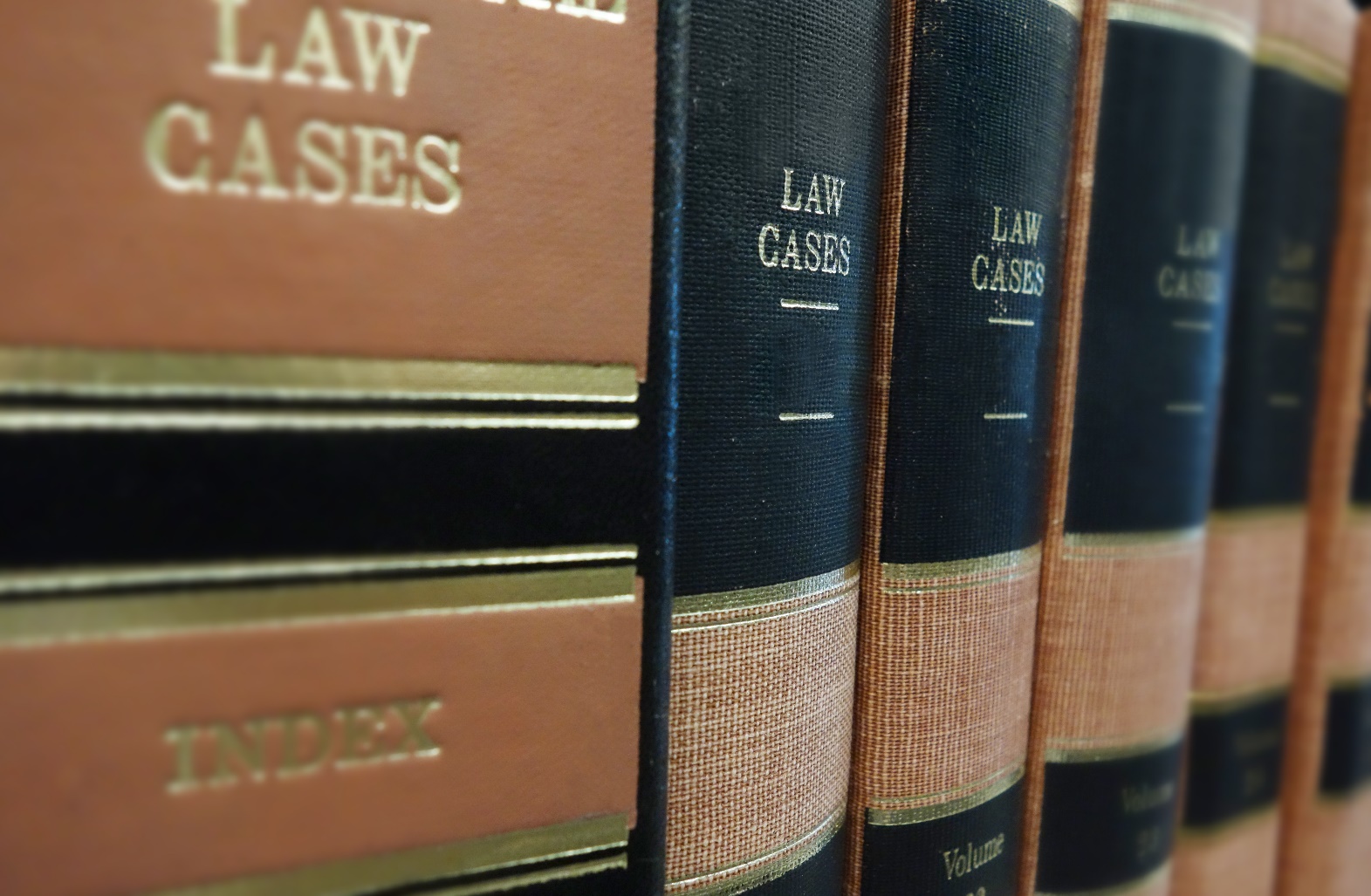 3-74
[Speaker Notes: Generally, Article I, Section 7 of Tennessee Constitution is interpreted as providing the same protections of the Fourth Amendment of United States’ Constitution.   
TN is restrictive on HGN.  Tennessee views the HGN as scientific or specialized knowledge requiring expert testimony and proper scientific foundation, but not restrictive as to the other SFSTs which is viewed as relevant and admissible.
Blood testing are dominated by federal cases, as such, TN is restrictive on its interpretation in the area of exigency and consent.  
TN views on physical control, reasonable suspicion, probable cause, and breath testing are not restrictive.]
Test Your Knowledge
If DUI is a criminal offense, the standard of proof is _____.
The purpose of implied consent is _____.
For the Per Se offense, chemical test result is _____ evidence.
The Per Se law makes it unlawful to _____.
3-75
Questions on Tennessee Law?
Contact Tennessee’s Traffic Safety Resource Prosecutors

Go to
dui.tndagc.org
for
Contact Information
3-76